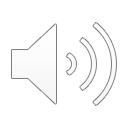 PHÒNG GD & ĐT QUẬN LONG BIÊN
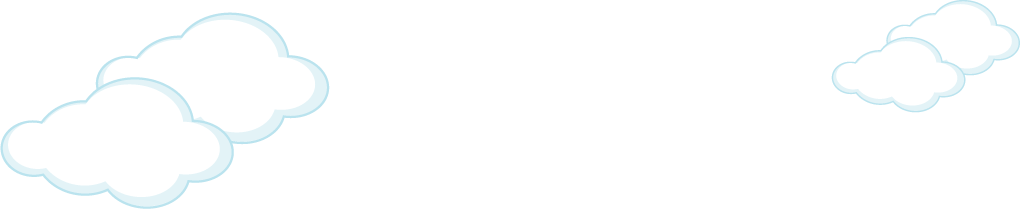 TRƯỜNG TIỂU HỌC THẠCH BÀN A
TỰ NHIÊN VÀ XÃ HỘI
Bài 9: Giữ vệ sinh trường học
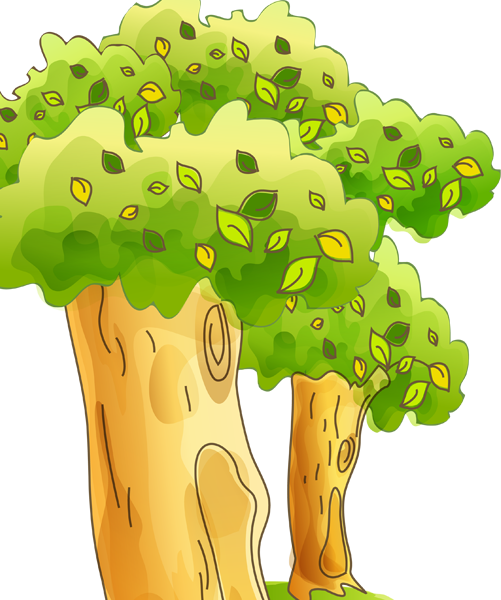 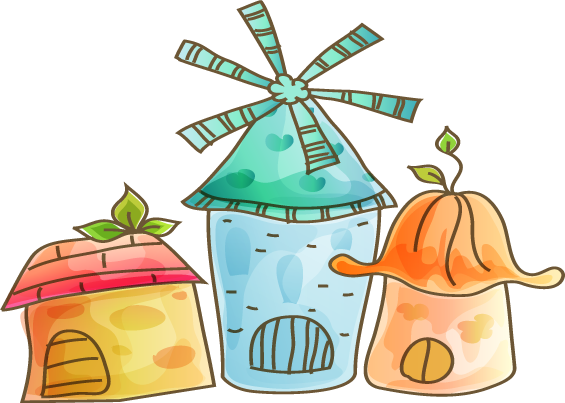 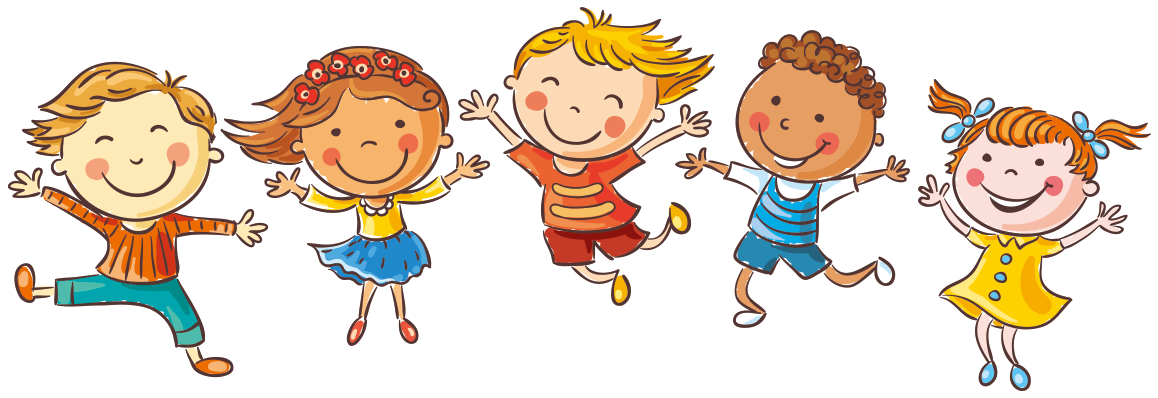 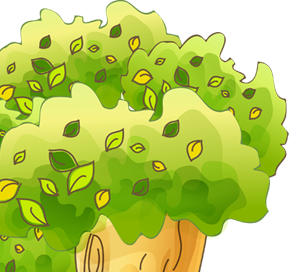 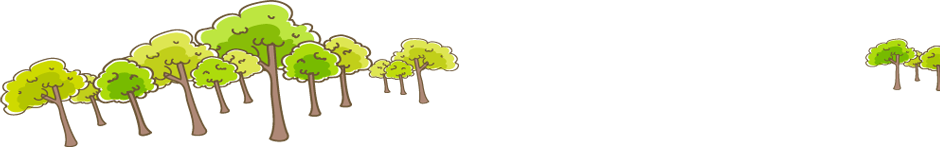 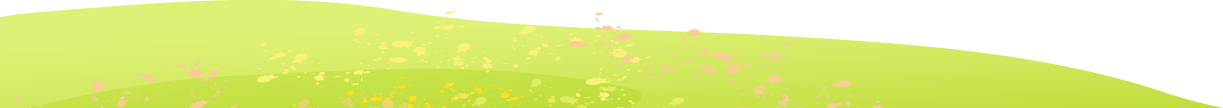 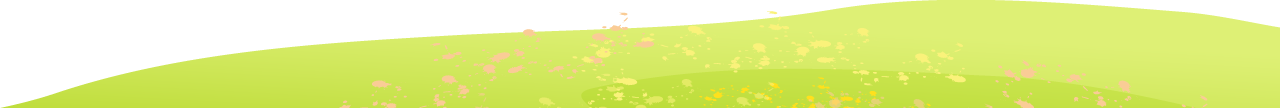 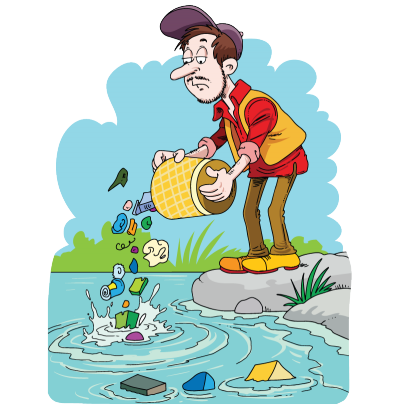 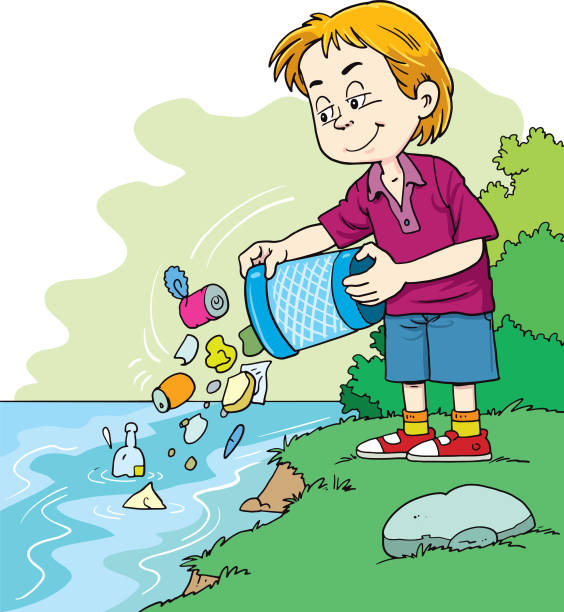 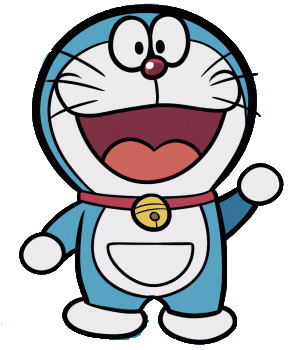 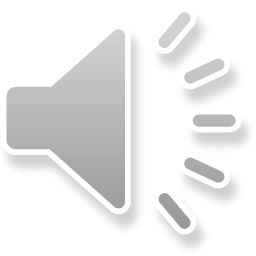 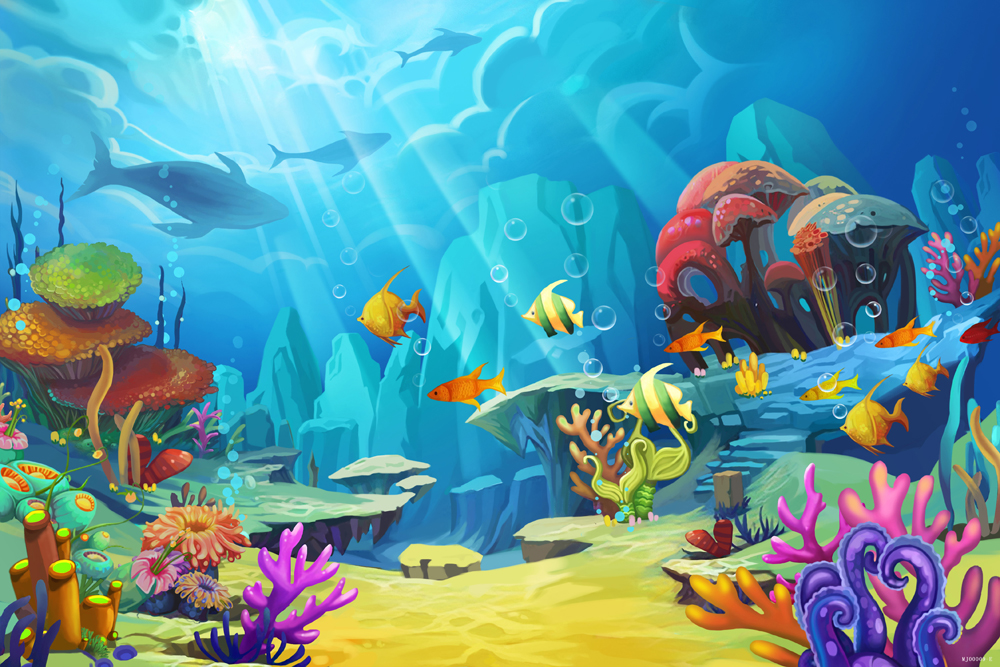 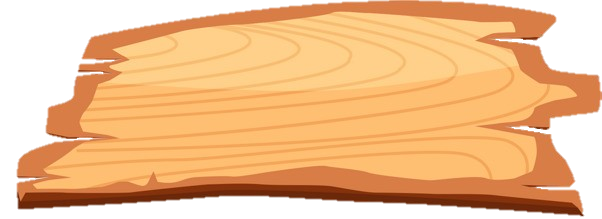 DỌN SẠCH
ĐẠI DƯƠNG
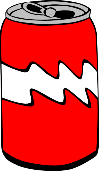 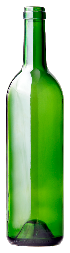 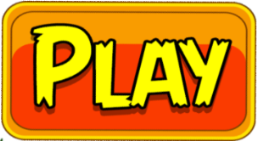 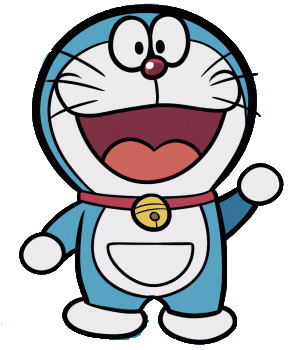 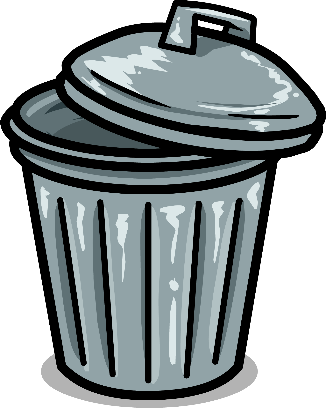 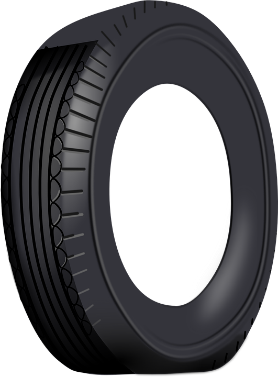 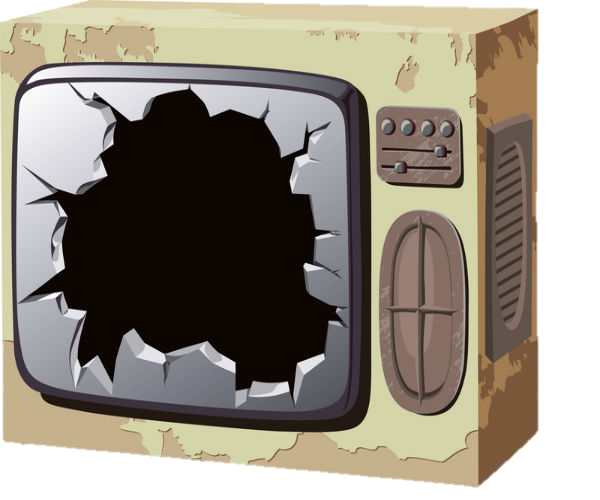 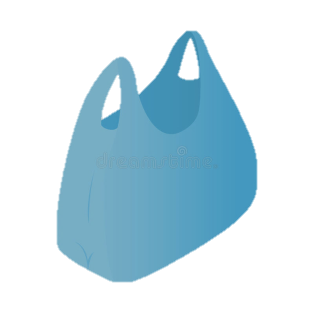 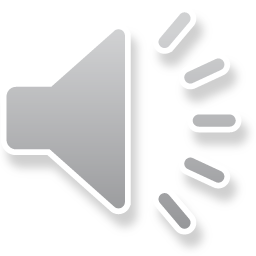 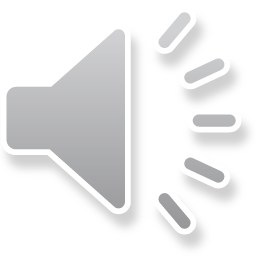 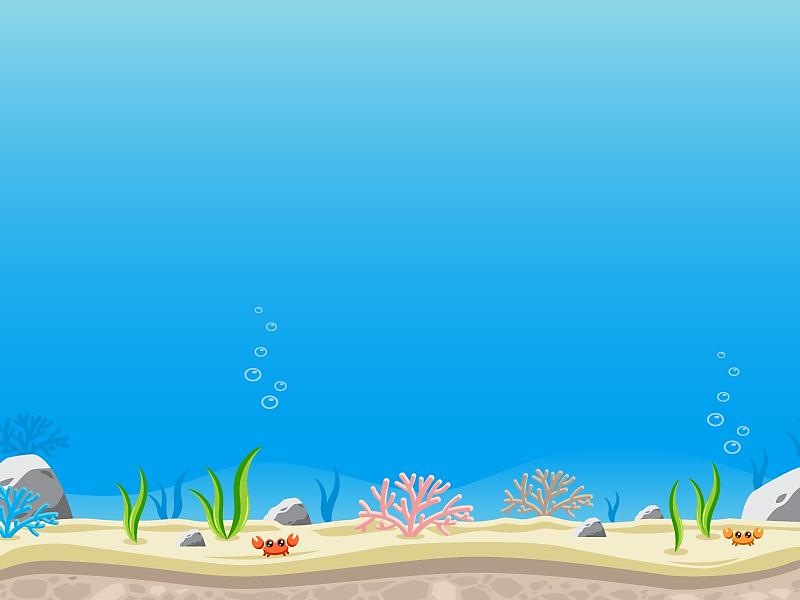 1
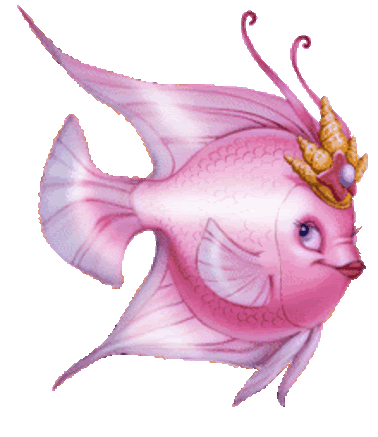 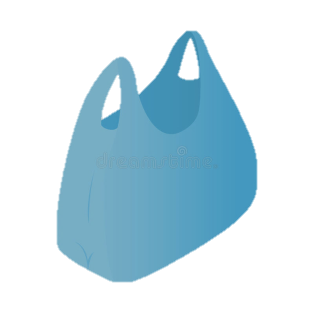 3
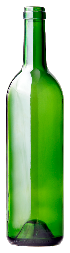 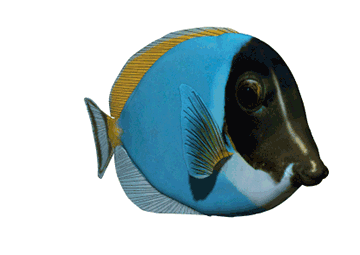 2
4
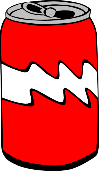 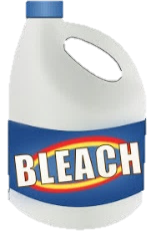 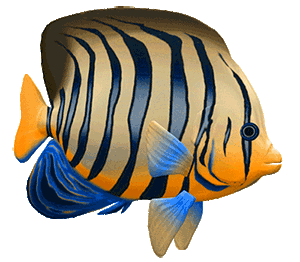 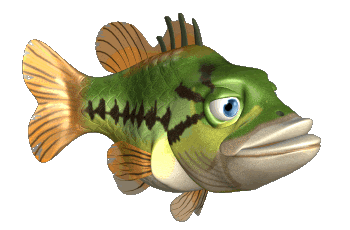 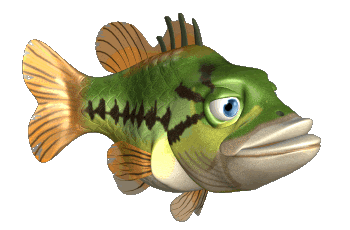 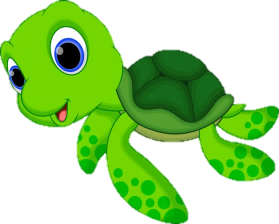 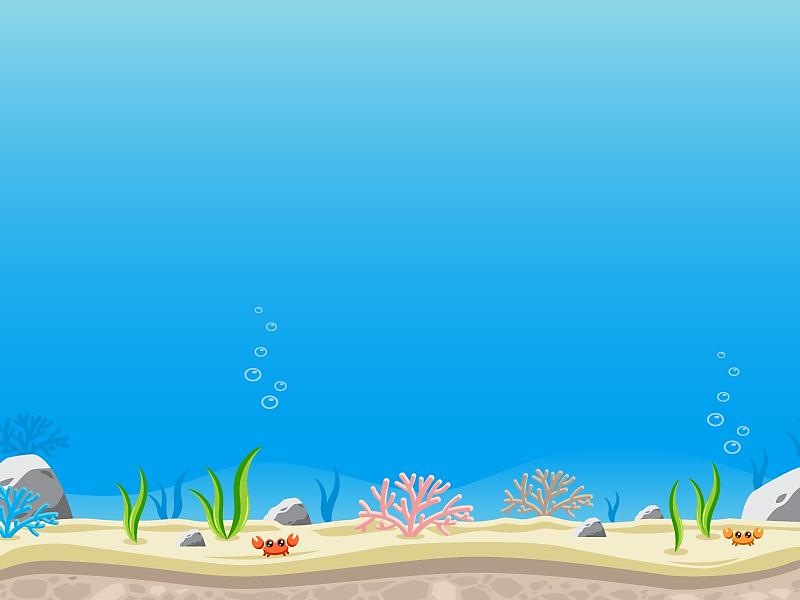 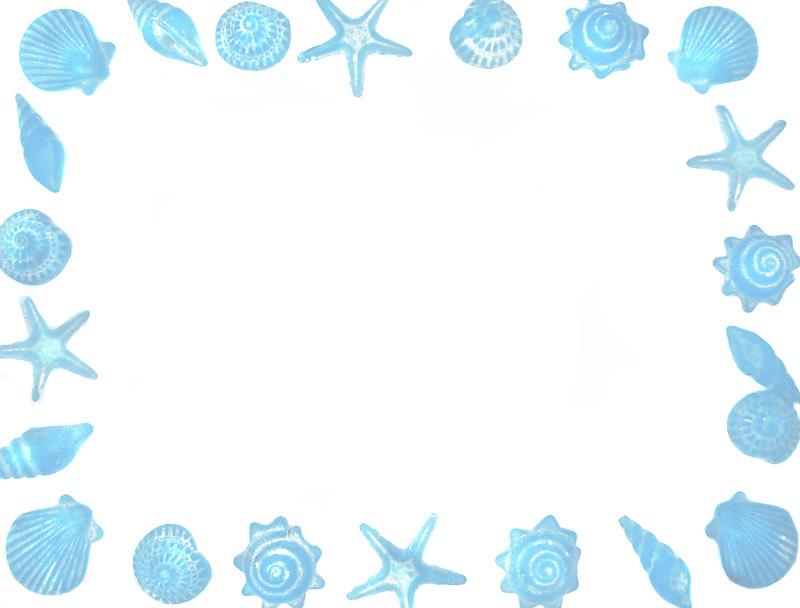 Miếng vải nhỏ có hai quai,
Khi đi đường bụi đeo ngay cho mình - Là gì?
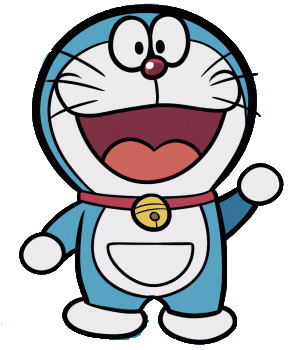 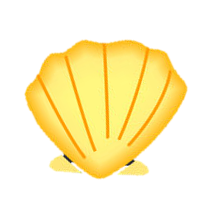 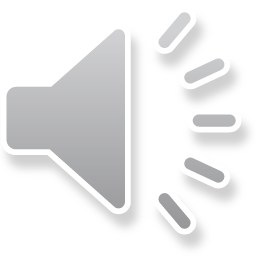 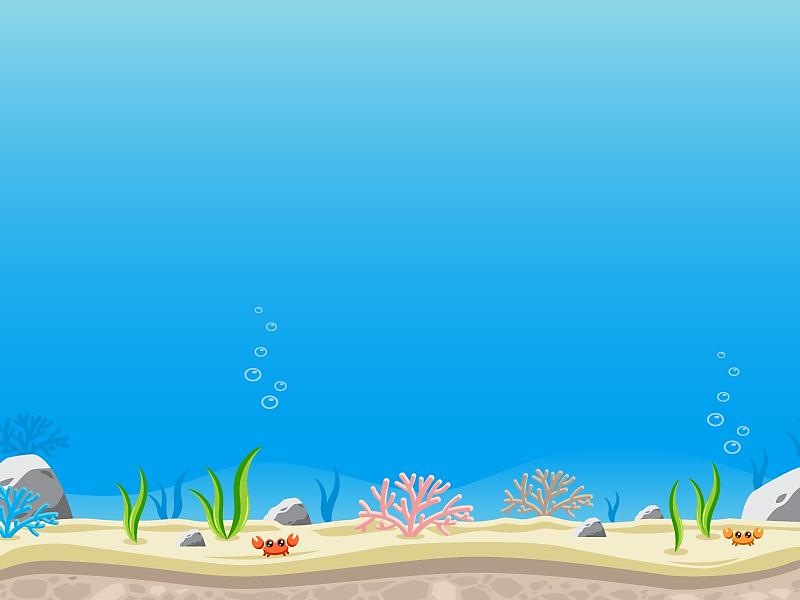 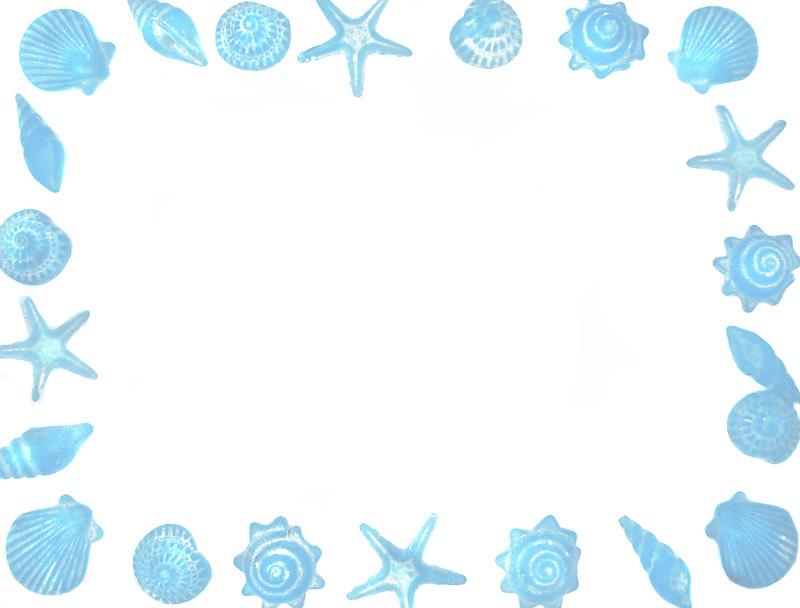 Miếng vải nhỏ có hai quai,
Khi đi đường bụi đeo ngay cho mình - Là gì?
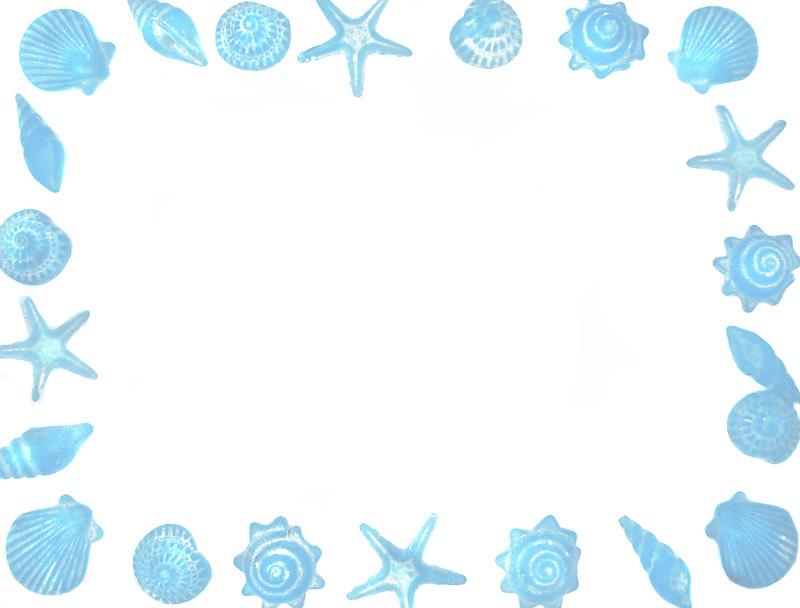 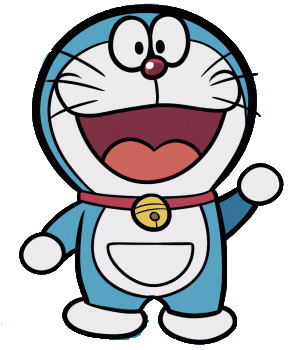 Khẩu trang
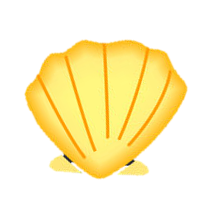 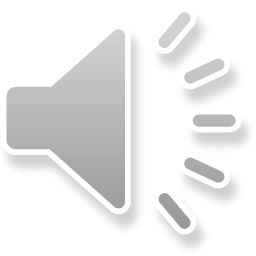 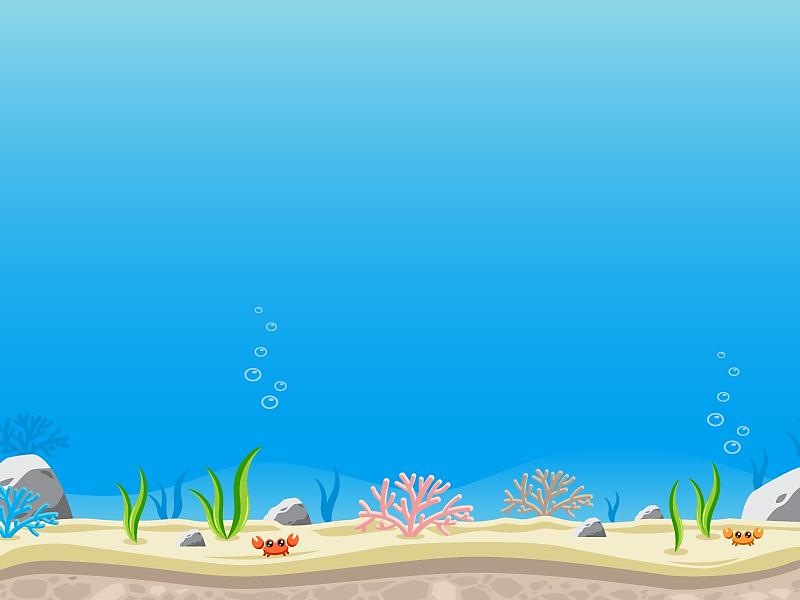 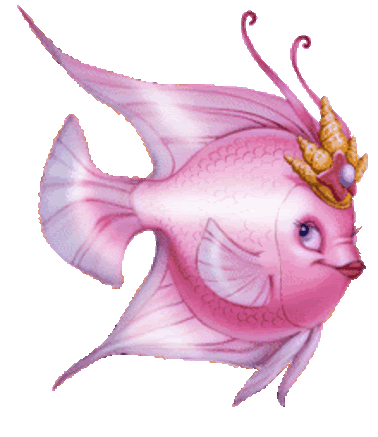 3
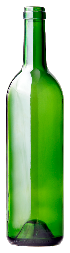 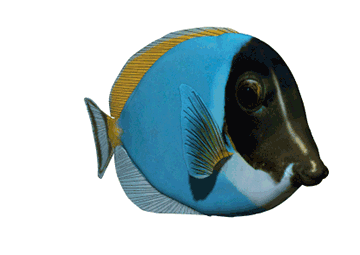 2
4
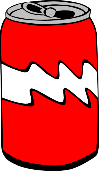 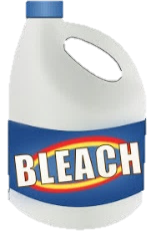 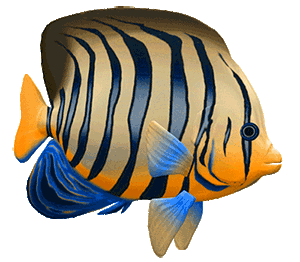 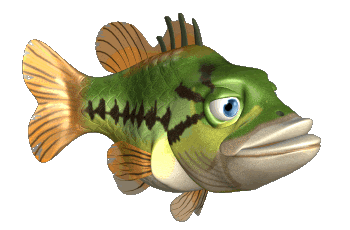 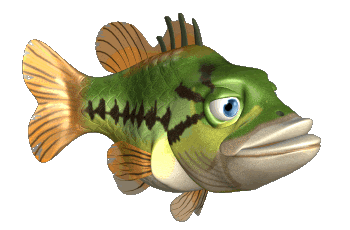 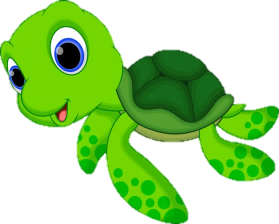 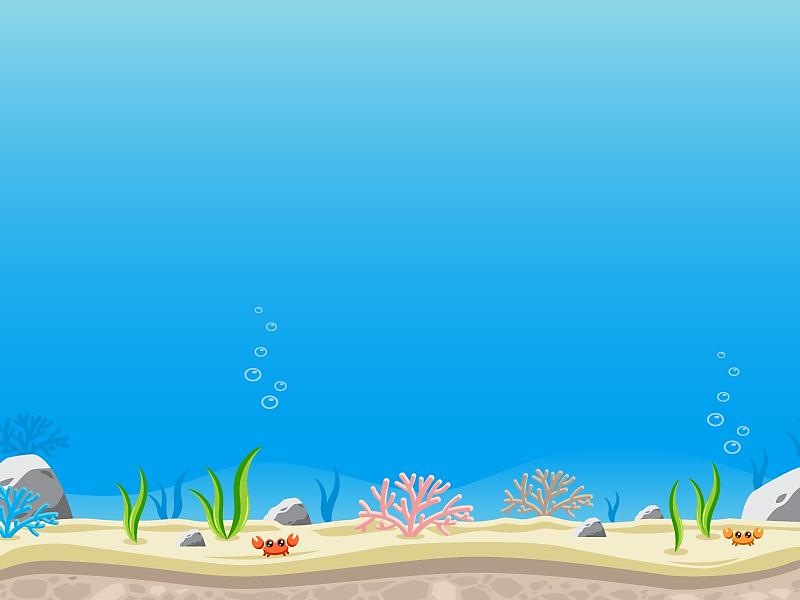 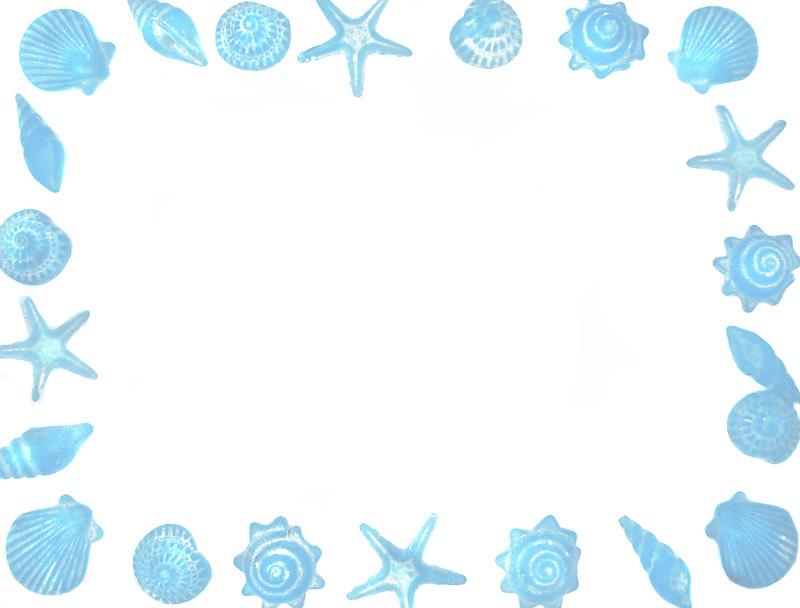 Nghịch nước ở nhà vệ sinh là hành vi an toàn hay không an toàn?
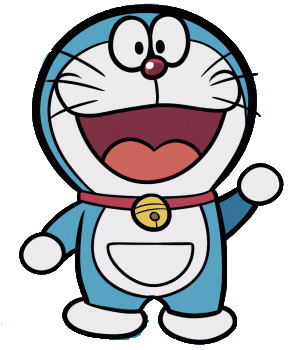 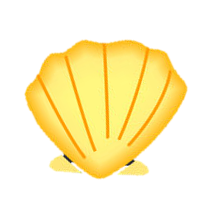 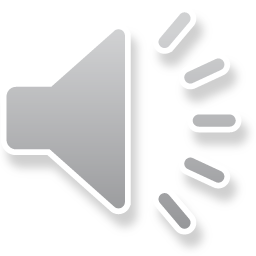 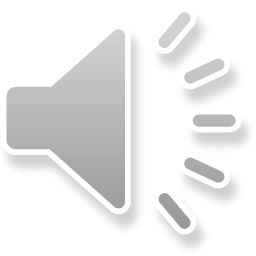 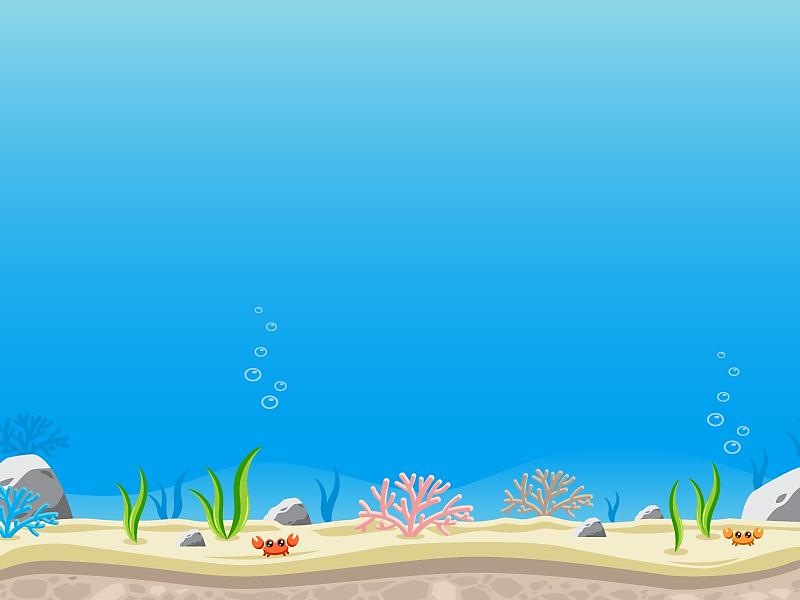 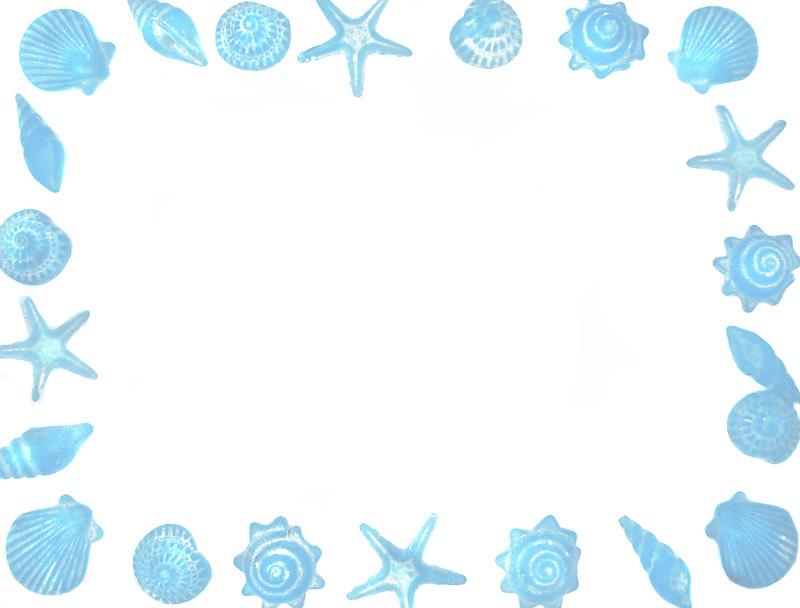 Nghịch nước ở nhà vệ sinh là hành vi an toàn hay không an toàn?
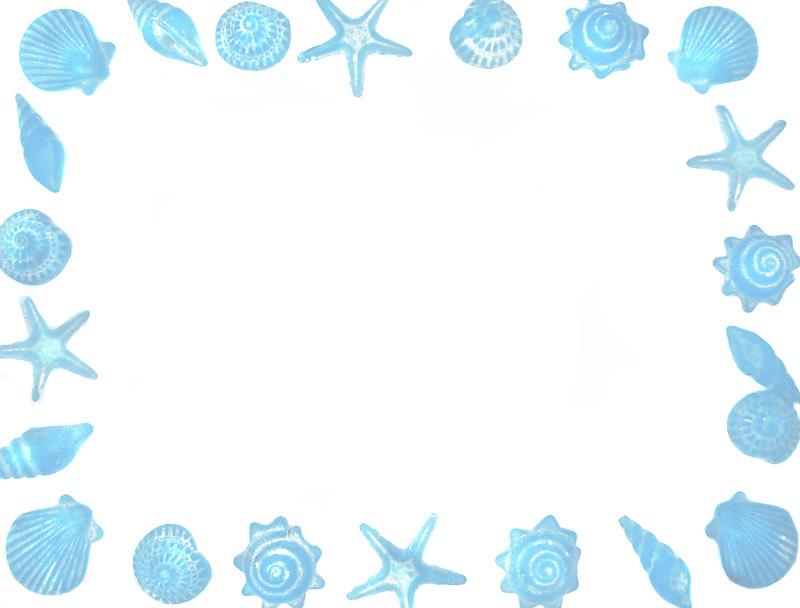 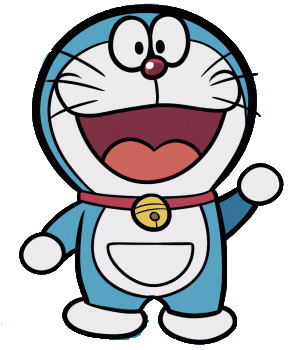 Không an toàn
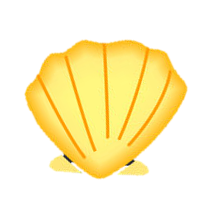 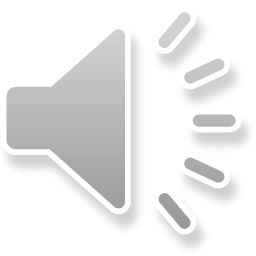 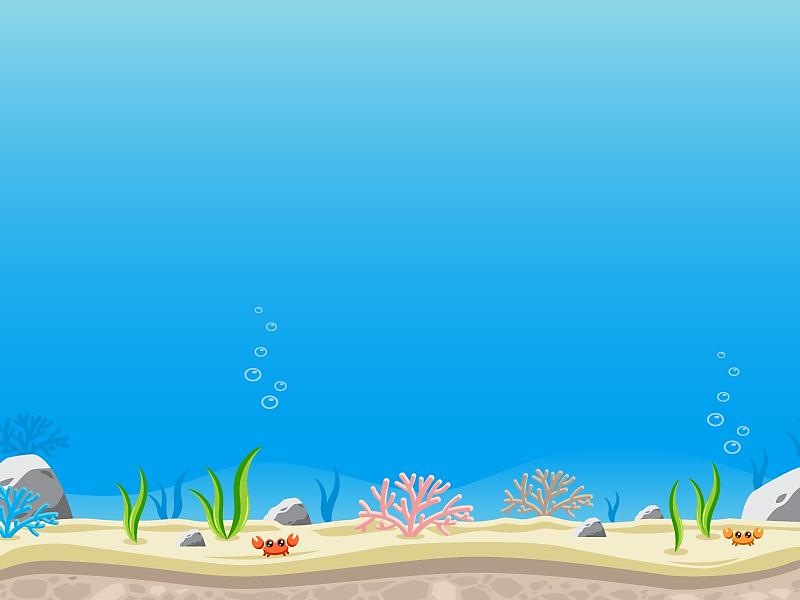 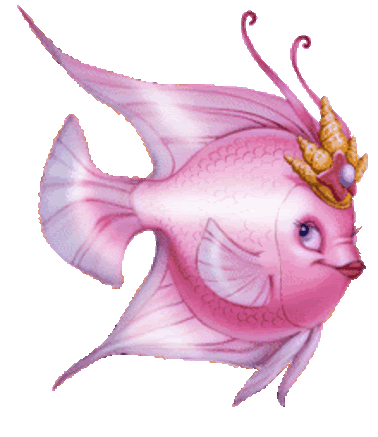 3
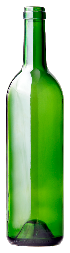 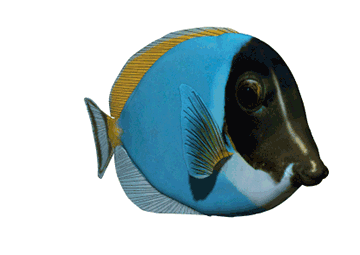 4
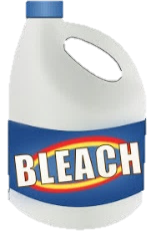 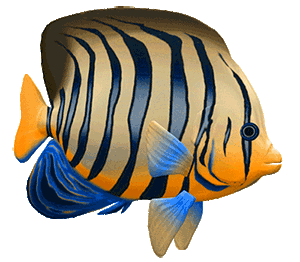 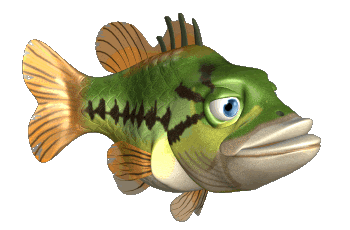 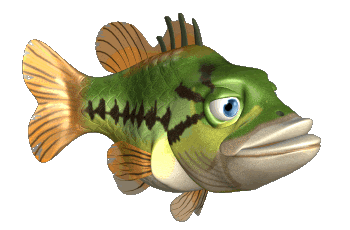 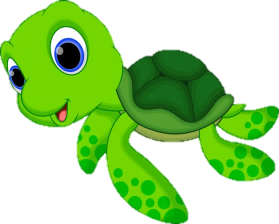 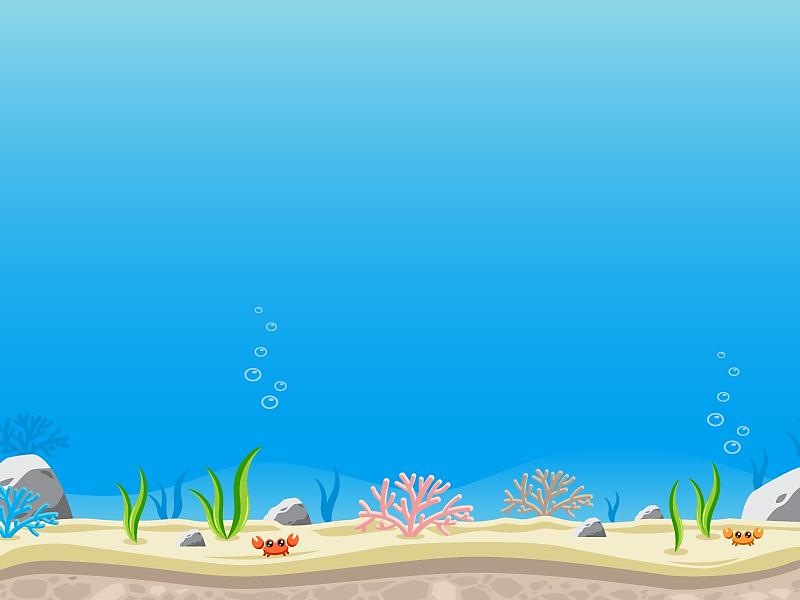 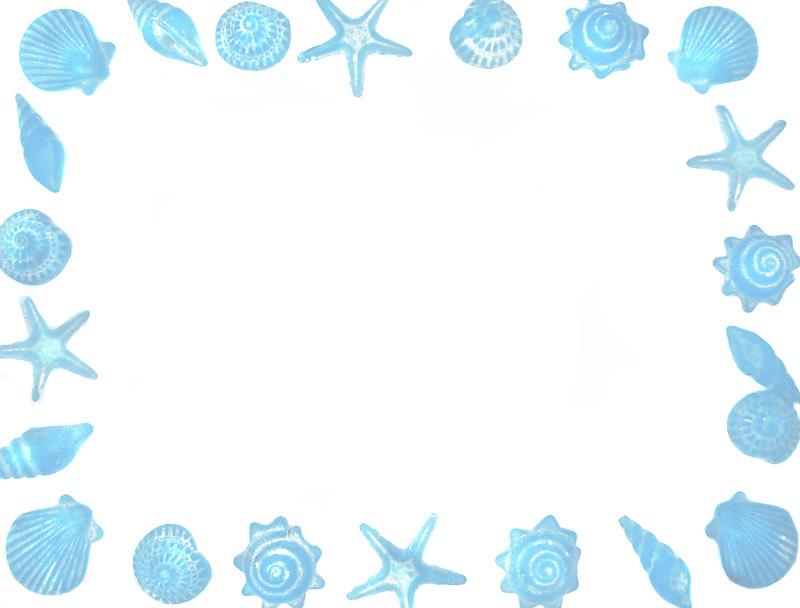 Vứt rác ra sân trường là việc nên làm hay không nên làm?
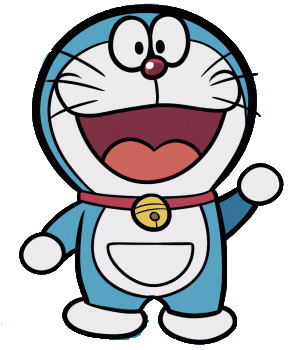 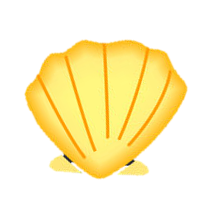 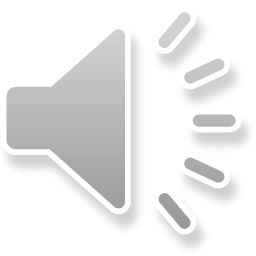 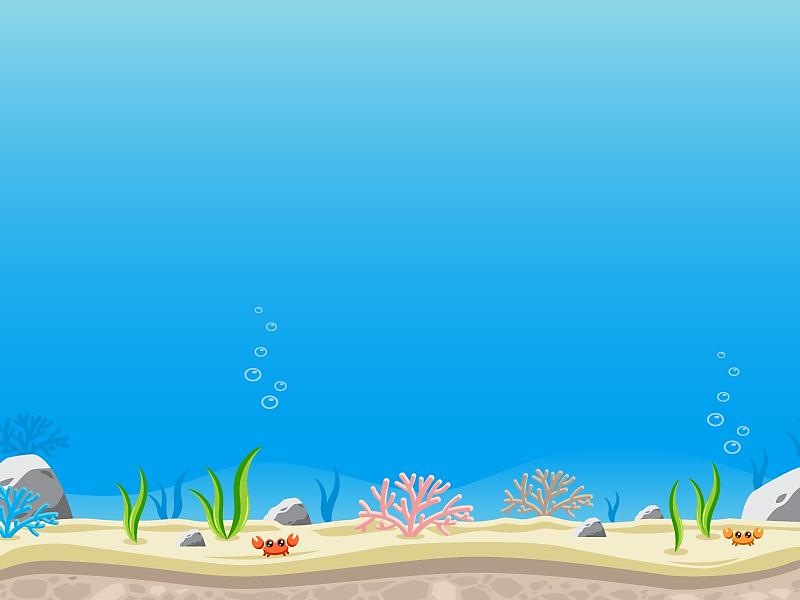 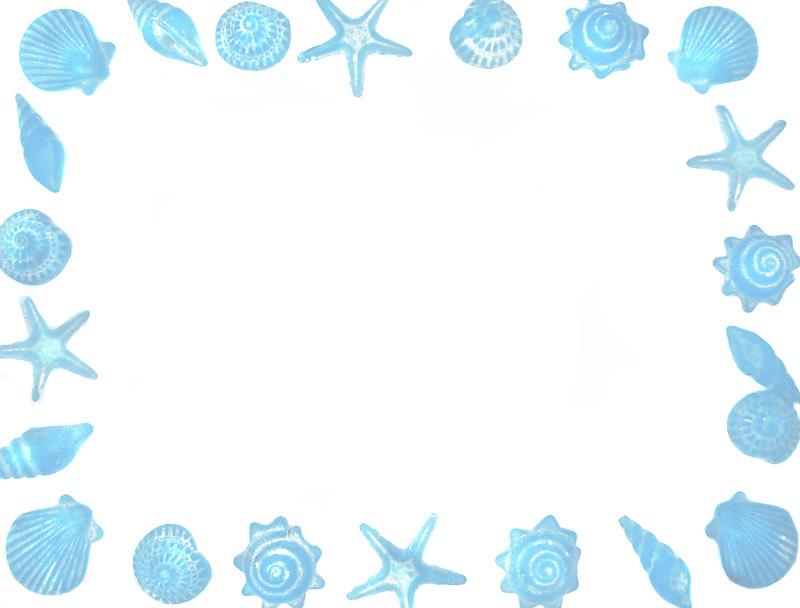 Vứt rác ra sân trường là việc nên làm hay không nên làm?
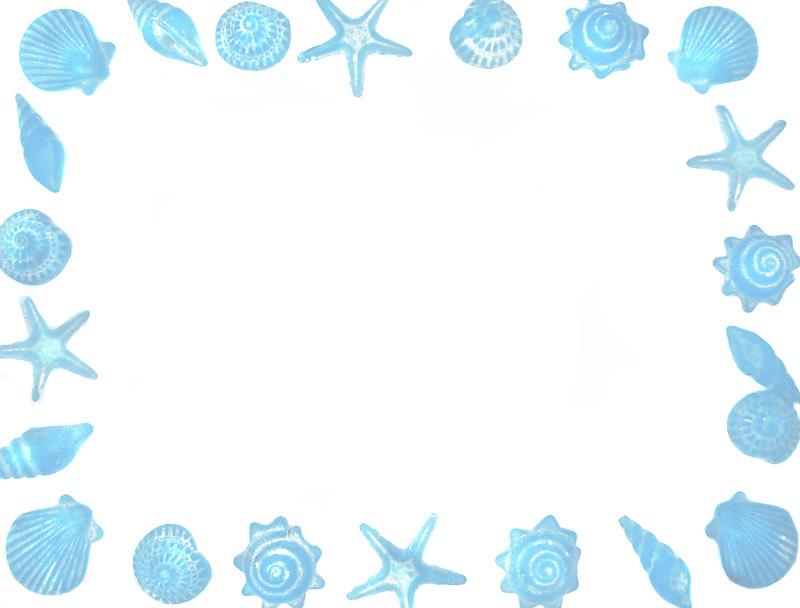 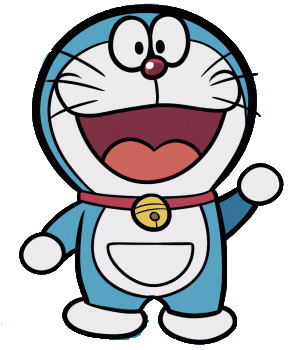 Không nên làm
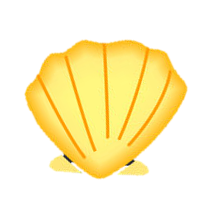 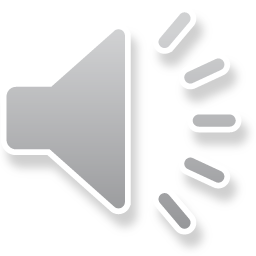 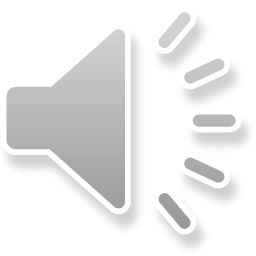 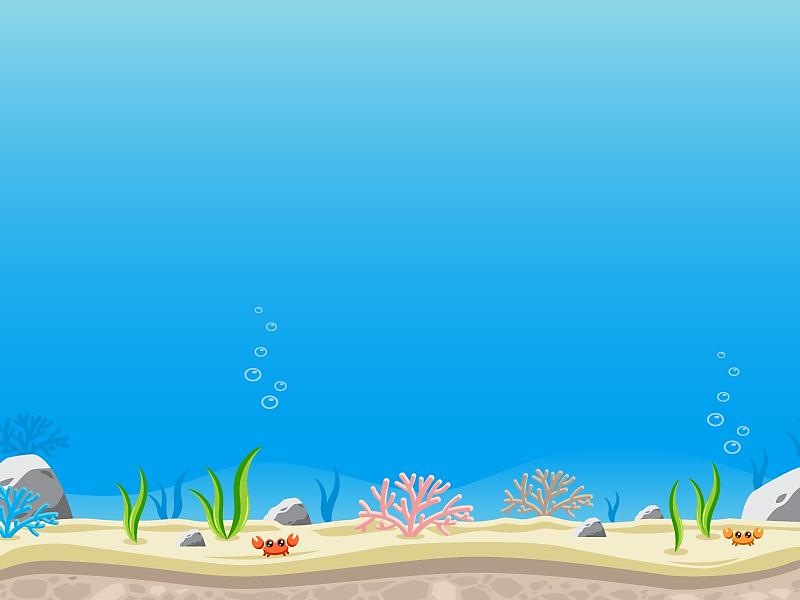 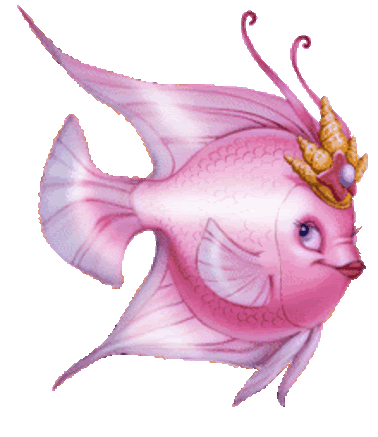 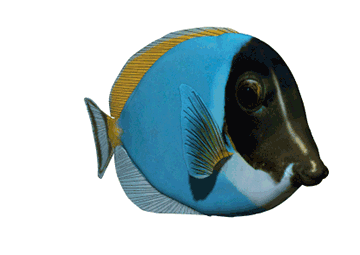 4
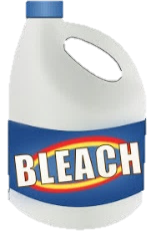 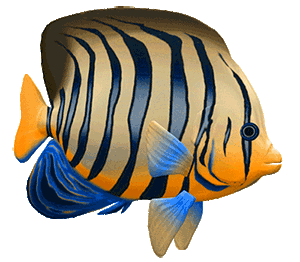 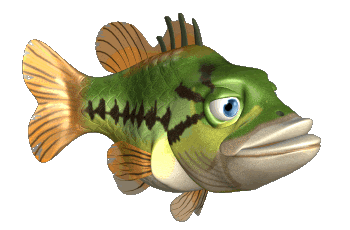 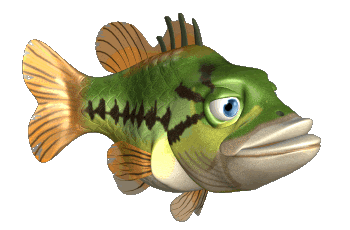 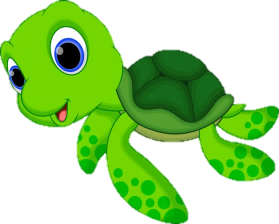 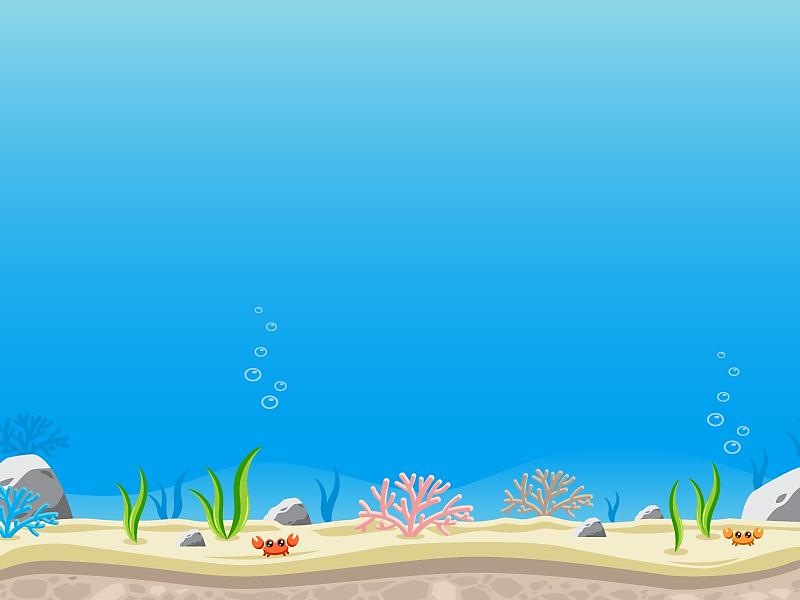 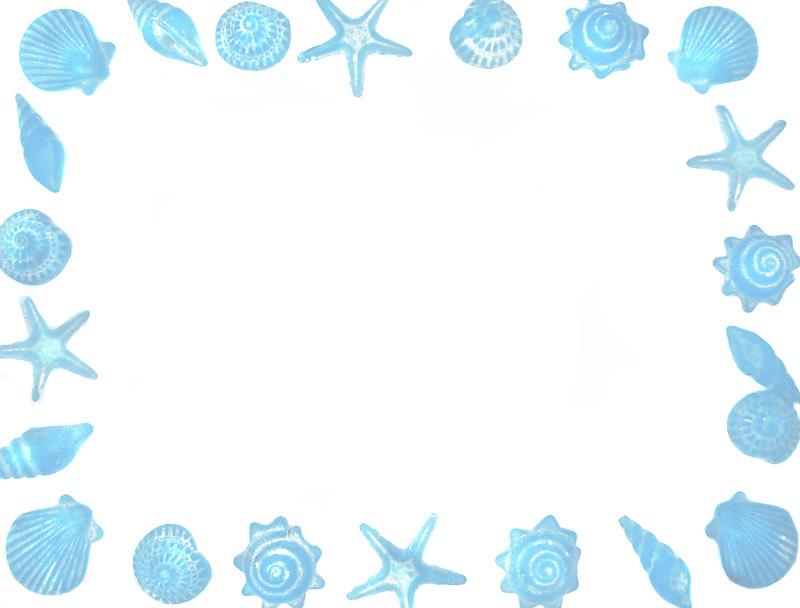 Tự ý vào bể bơi là hành động nên làm hay không nên làm?
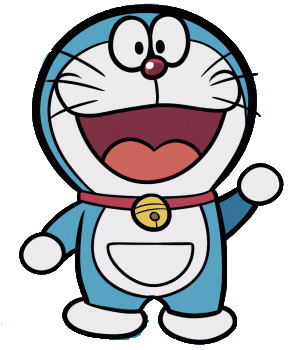 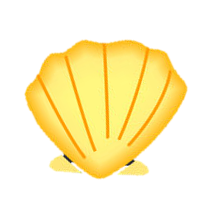 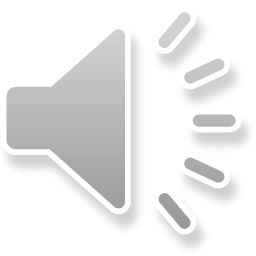 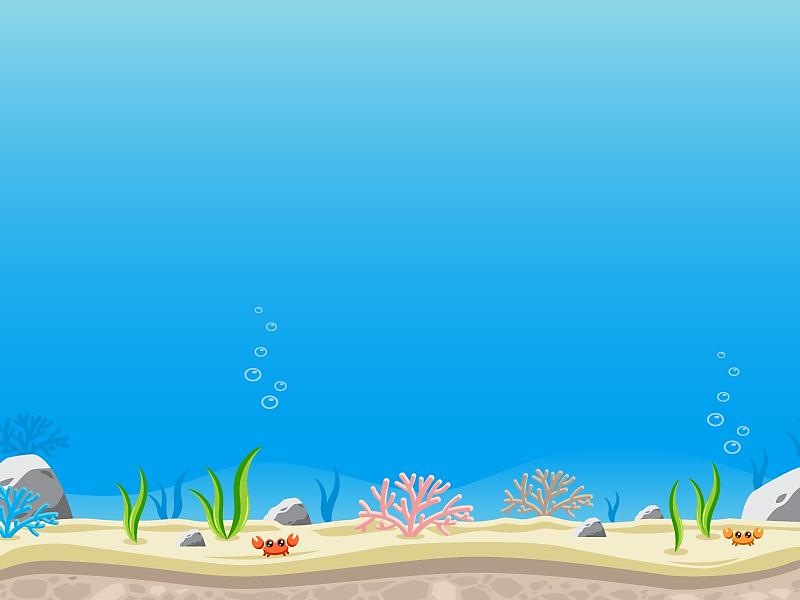 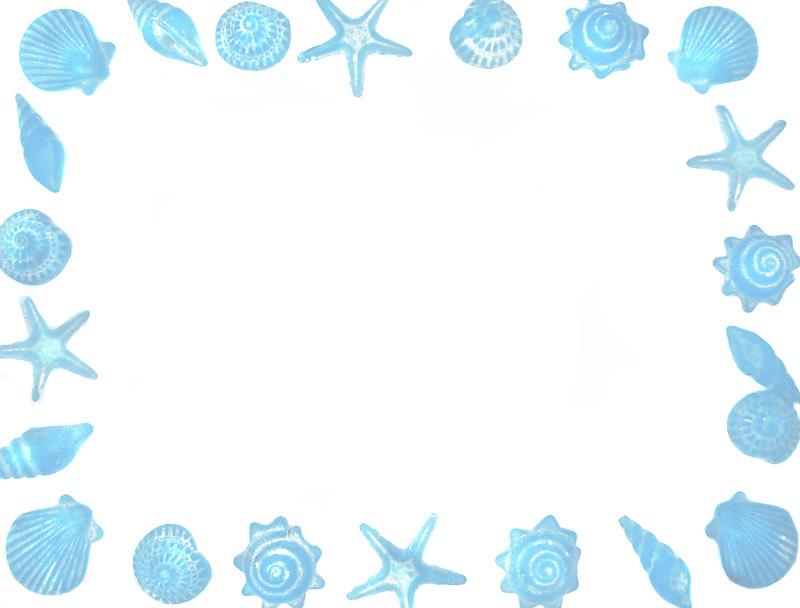 Tự ý vào bể bơi là hành động nên làm hay không nên làm?
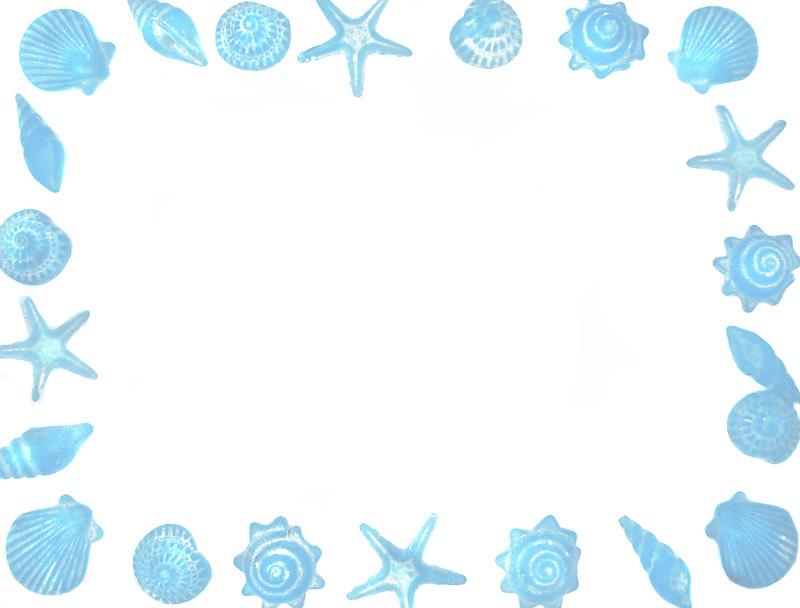 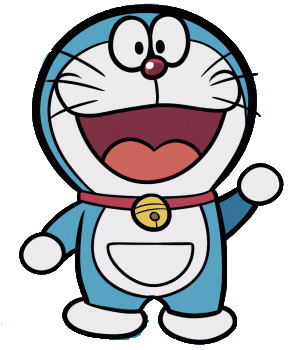 Không nên làm
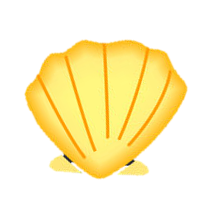 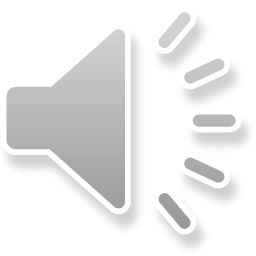 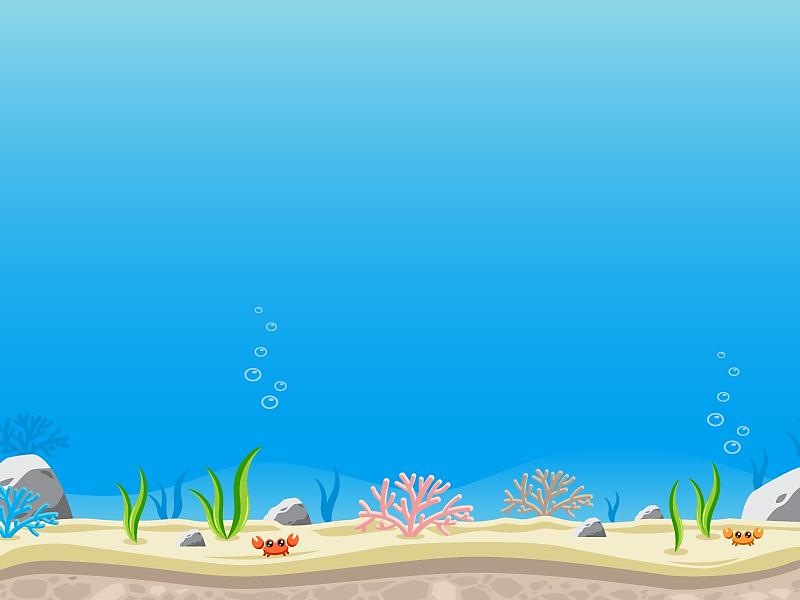 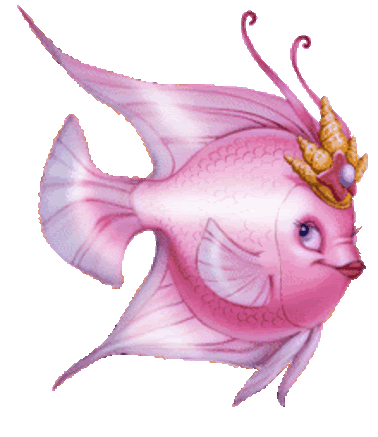 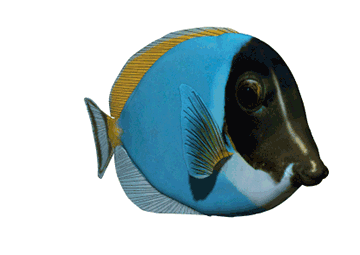 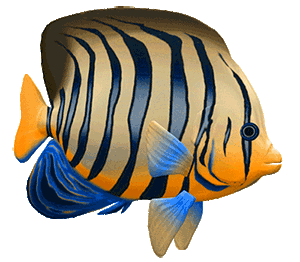 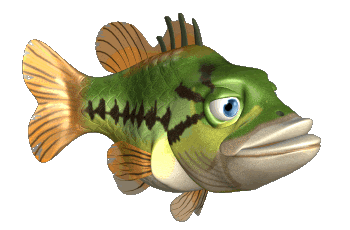 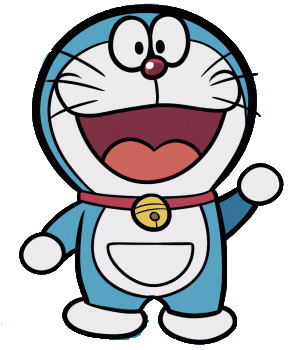 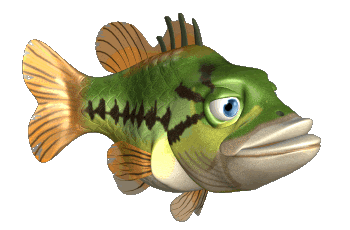 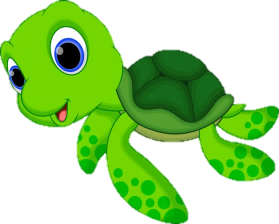 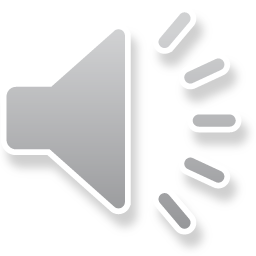 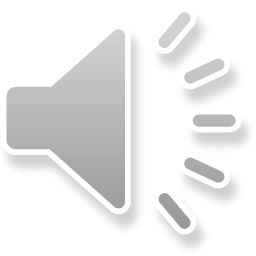 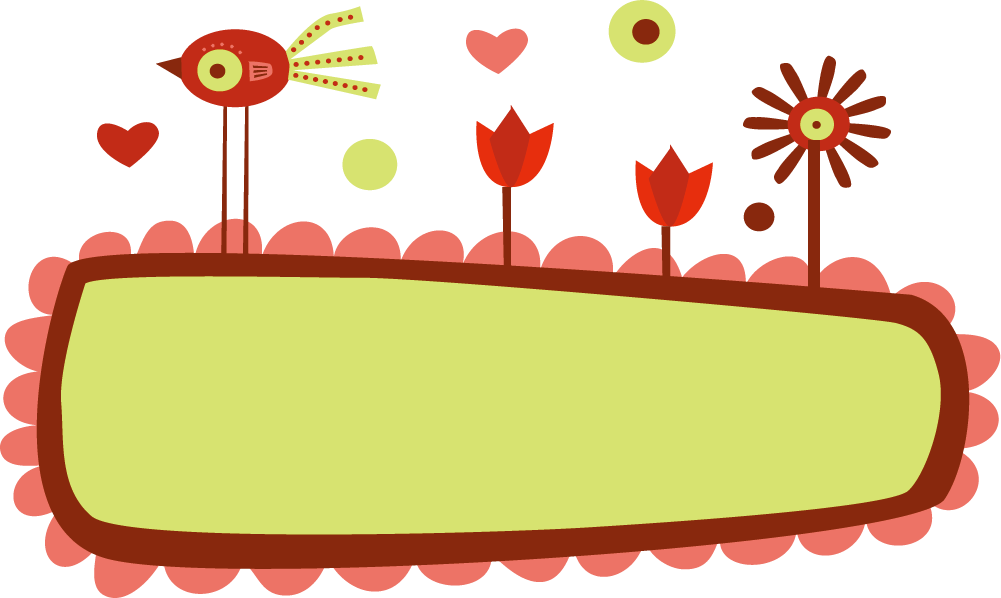 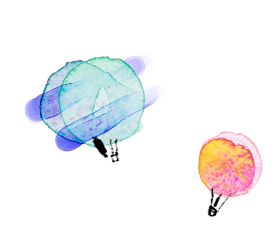 Bài 9: Giữ vệ sinh trường học
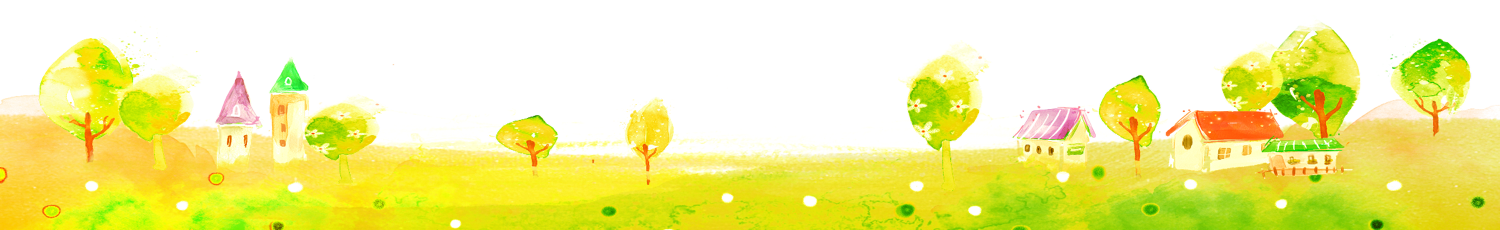 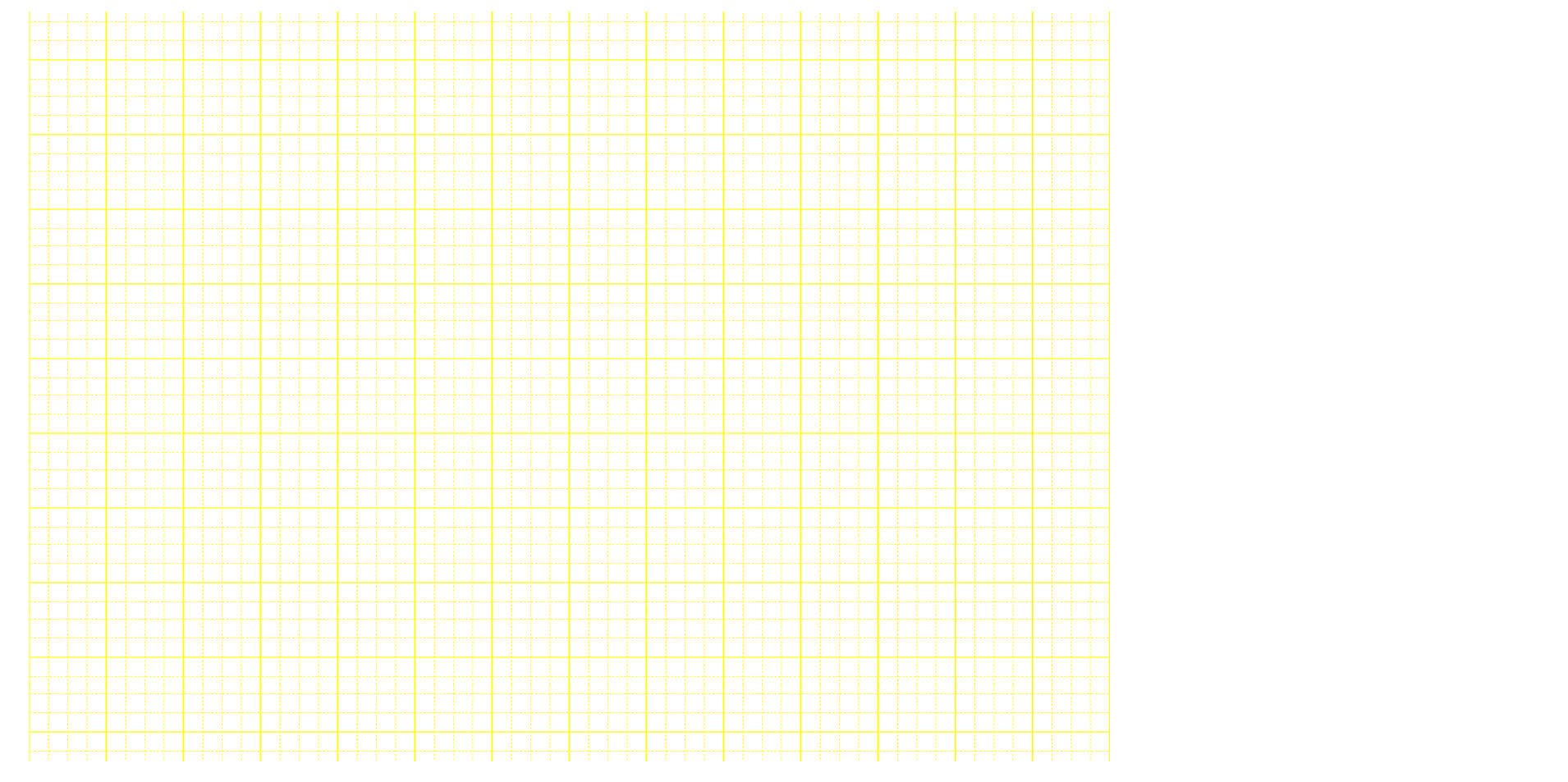 Thứ hai ngày 8 Ǉháng 11 năm 2021
Tự nhiên và xã hội
Giữ vệ sinh trường học (Tiĺt 1)
HOẠT ĐỘNG MỞ ĐẦU
Em có nhận xét gì khi nhìn thấy khung cảnh sân trường sau buổi sinh hoạt dưới cờ như hình bên?
Khung cảnh sân trường sau buổi sinh hoạt rất bừa bãi, mất vệ sinh, giấy, rác bị vất đầy trên sân trường, ghế thì không được thu lại sau buổi sinh hoạt.
HOẠT ĐỘNG KHÁM PHÁ
Cho biết các bạn trong mỗi hình đang làm gì. Những việc làm nào của các bạn mà em không đồng tình? Vì sao?
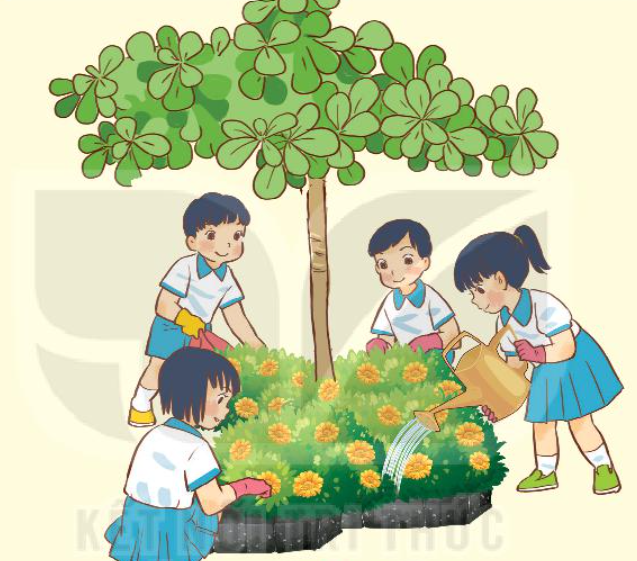 Cho biết các bạn trong mỗi hình đang làm gì. Những việc làm nào của các bạn mà em không đồng tình? Vì sao?
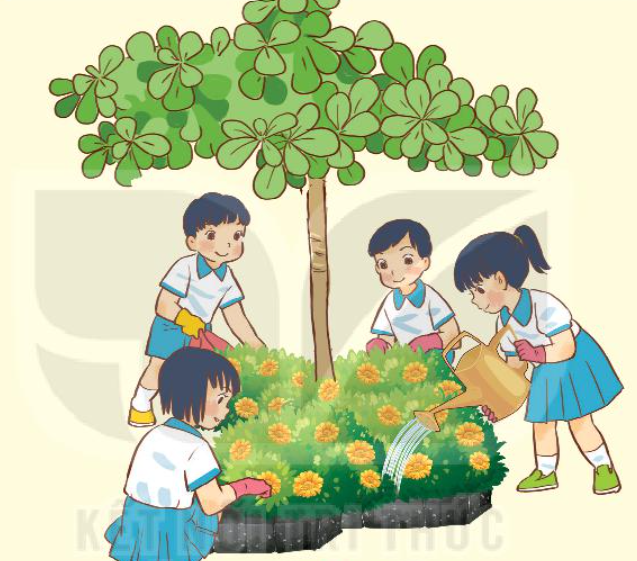 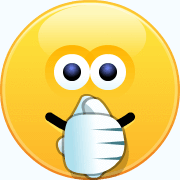 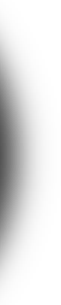 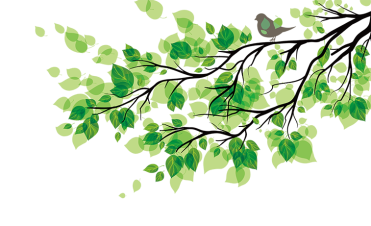 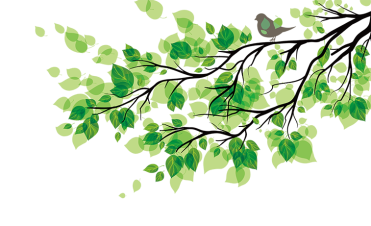 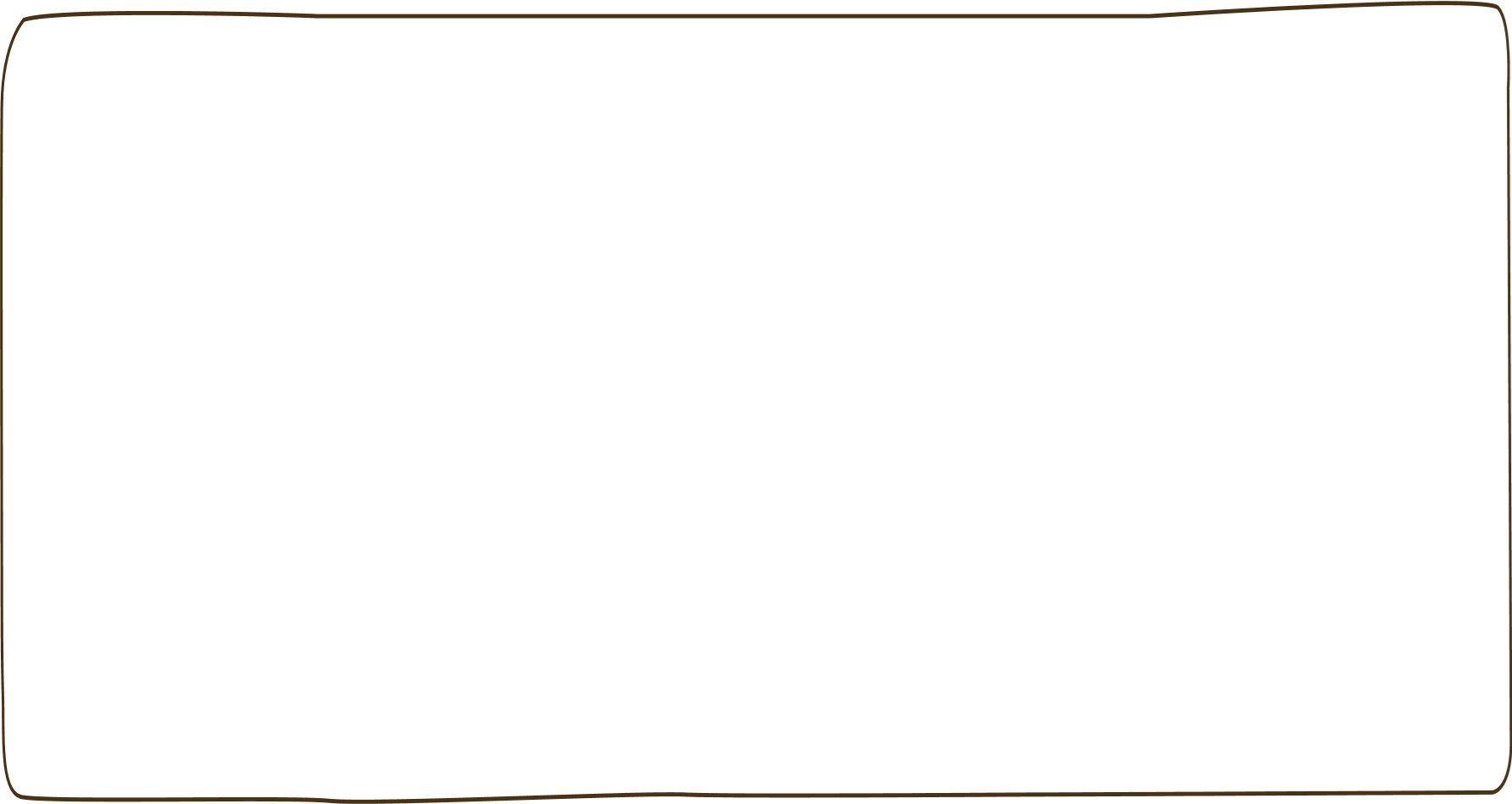 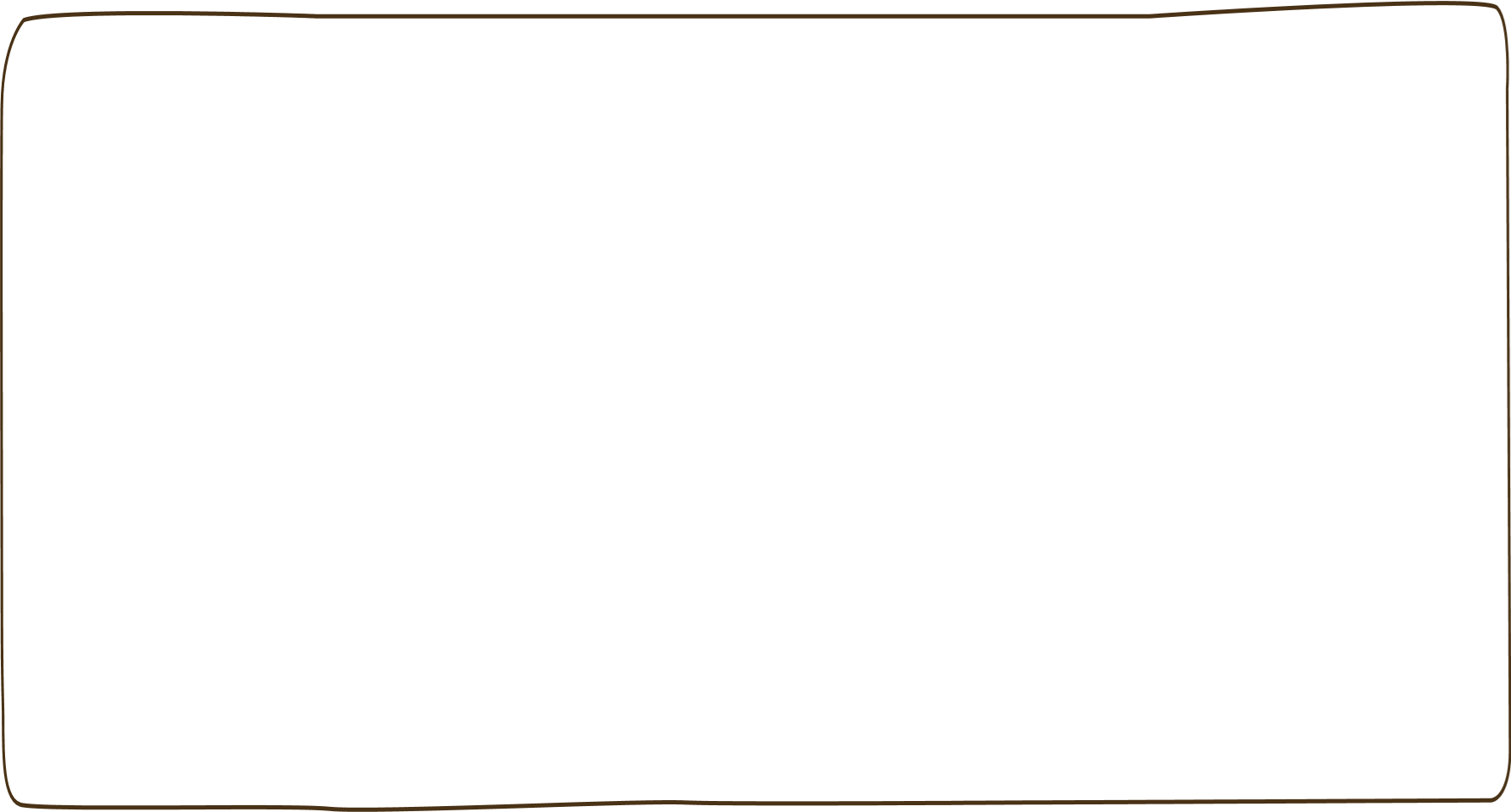 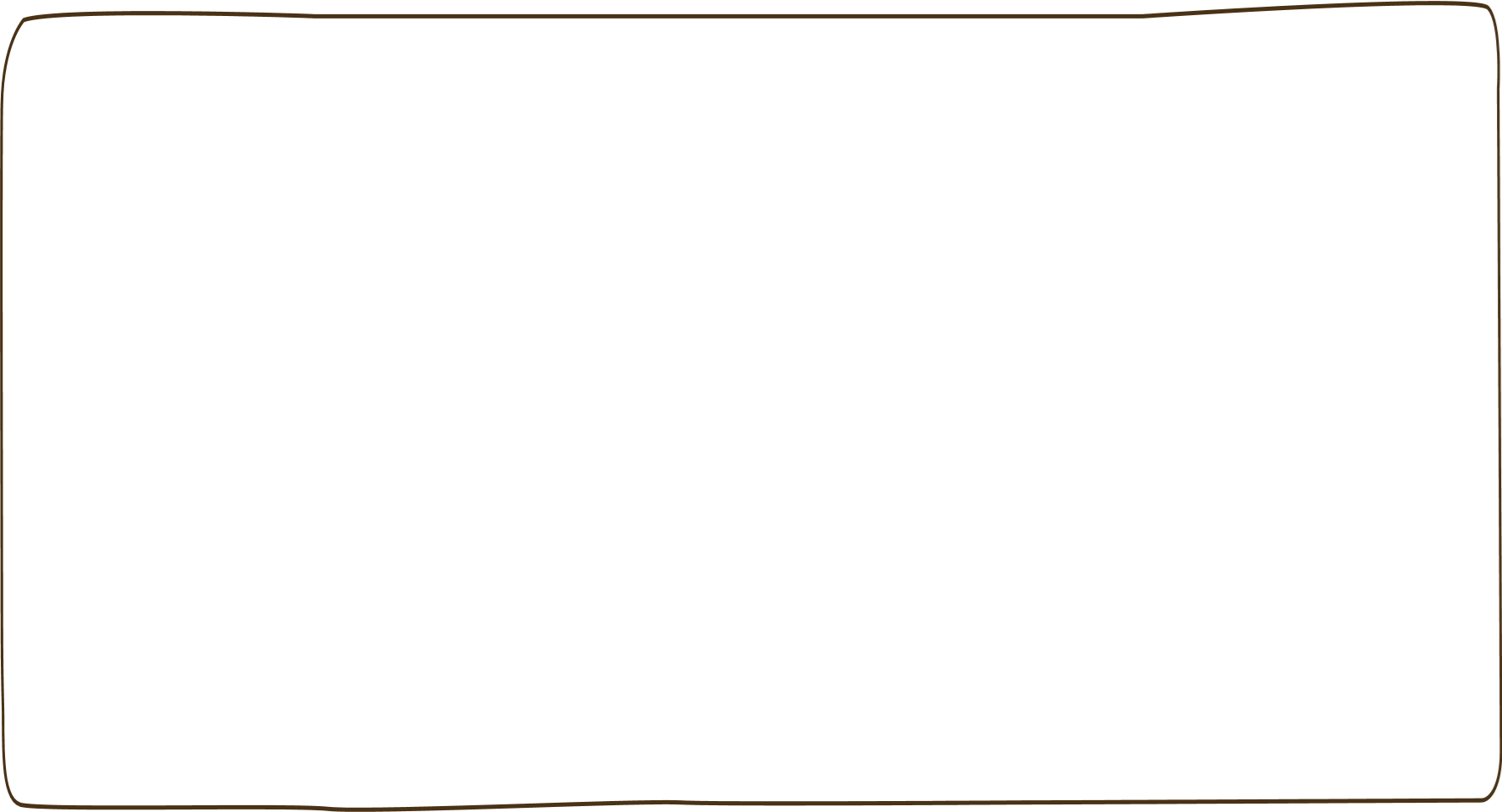 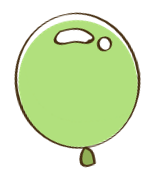 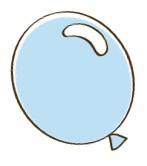 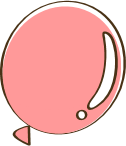 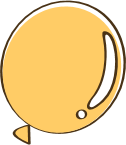 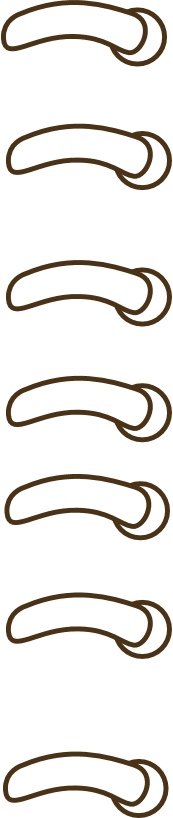 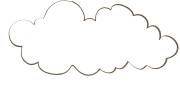 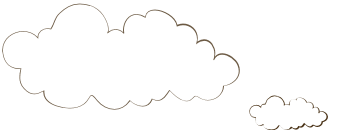 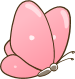 Trường học là nơi các em được tham gia hoạt động học tập và vui chơi. Vì vậy, thực hiện được việc giữ gìn trường học, lớp học sạch đẹp chính là thể hiện tình yêu đối với trường lớp của mình.
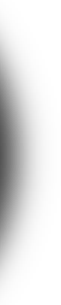 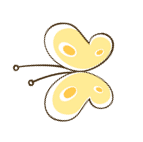 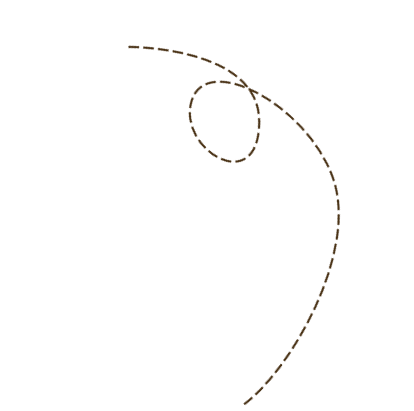 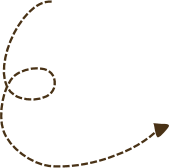 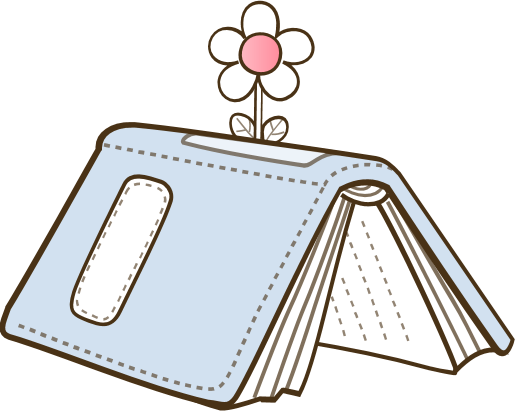 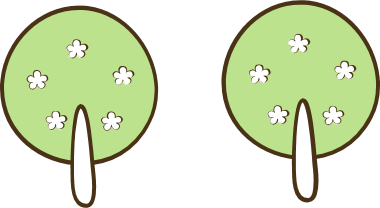 HOẠT ĐỘNG THỰC HÀNH
Những việc nên làm, không nên làm để giữ vệ sinh khi tham gia một số hoạt động ở trường em.
Dọn dẹp vệ sinh sau khi hoạt động 
kết thúc.
Không vứt rác bừa bãi trong khi 
tham gia các hoạt động.
Trồng cây xanh hoặc chăm sóc cây 
xanh trong trường.
- Rửa cốc uống nước ở lớp.
- Vứt rác không đúng nơi quy định.
- Bẻ cây trong trường.
- Không quét dọn lớp học, sân trường.
- Lấy phấn, bút màu vẽ lên 
bàn học, lên tường...
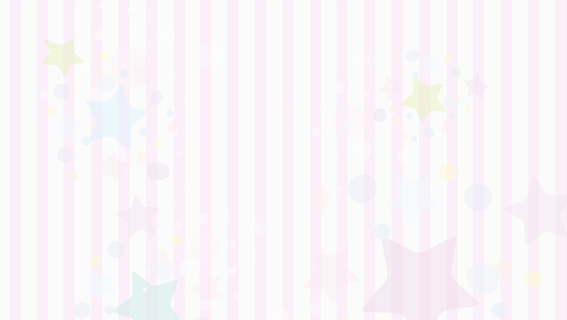 Giữ gìn trường lớp sạch đẹp là trách nhiệm của mỗi học sinh.
HOẠT ĐỘNG VẬN DỤNG
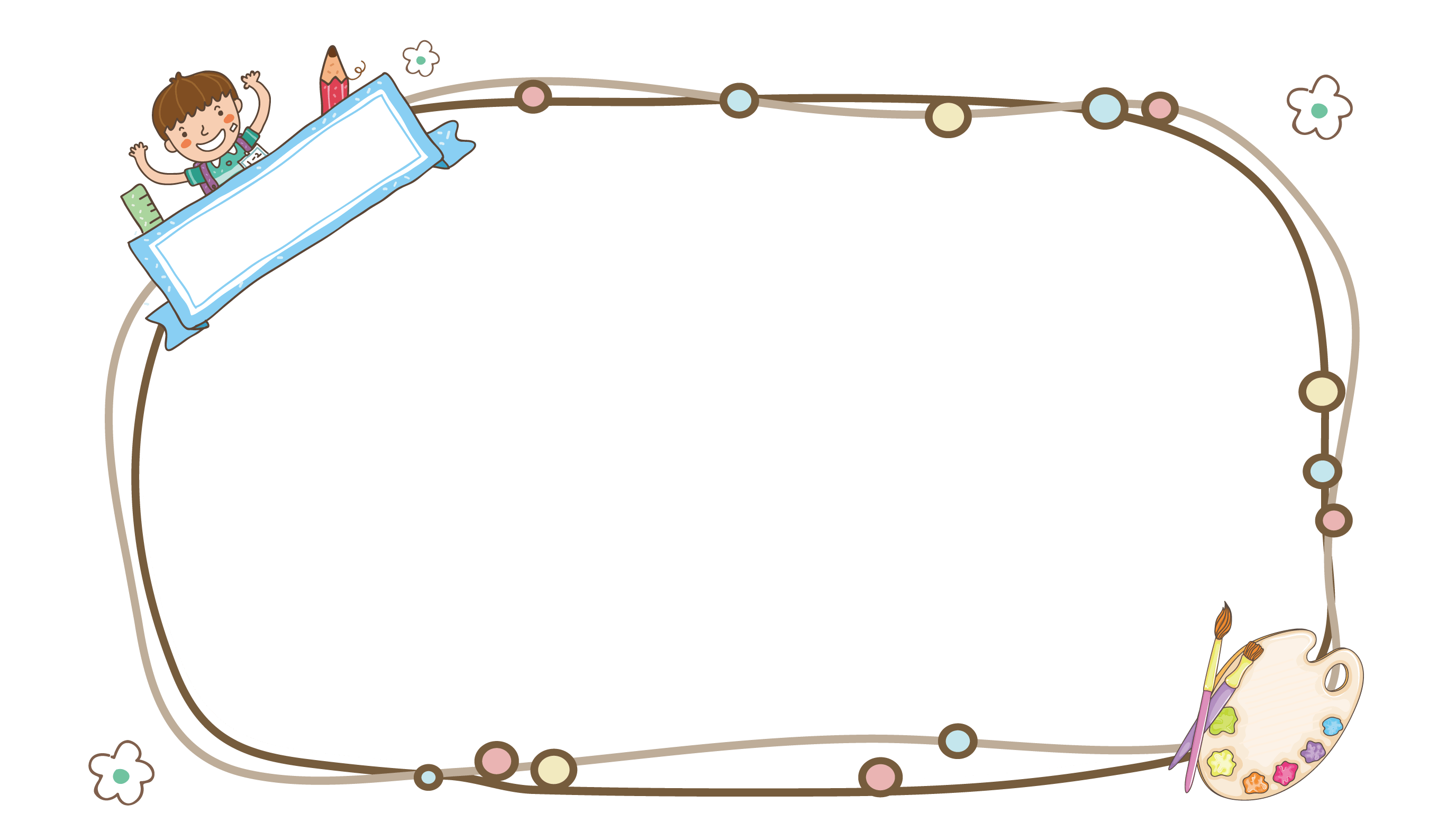 Chia sẻ với người thân về việc tham gia vệ sinh trường học của em.
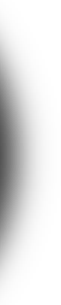 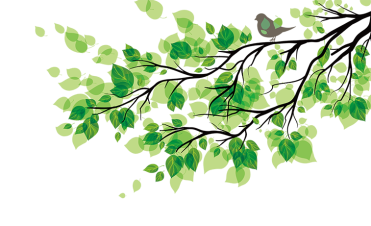 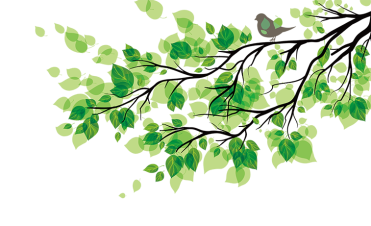 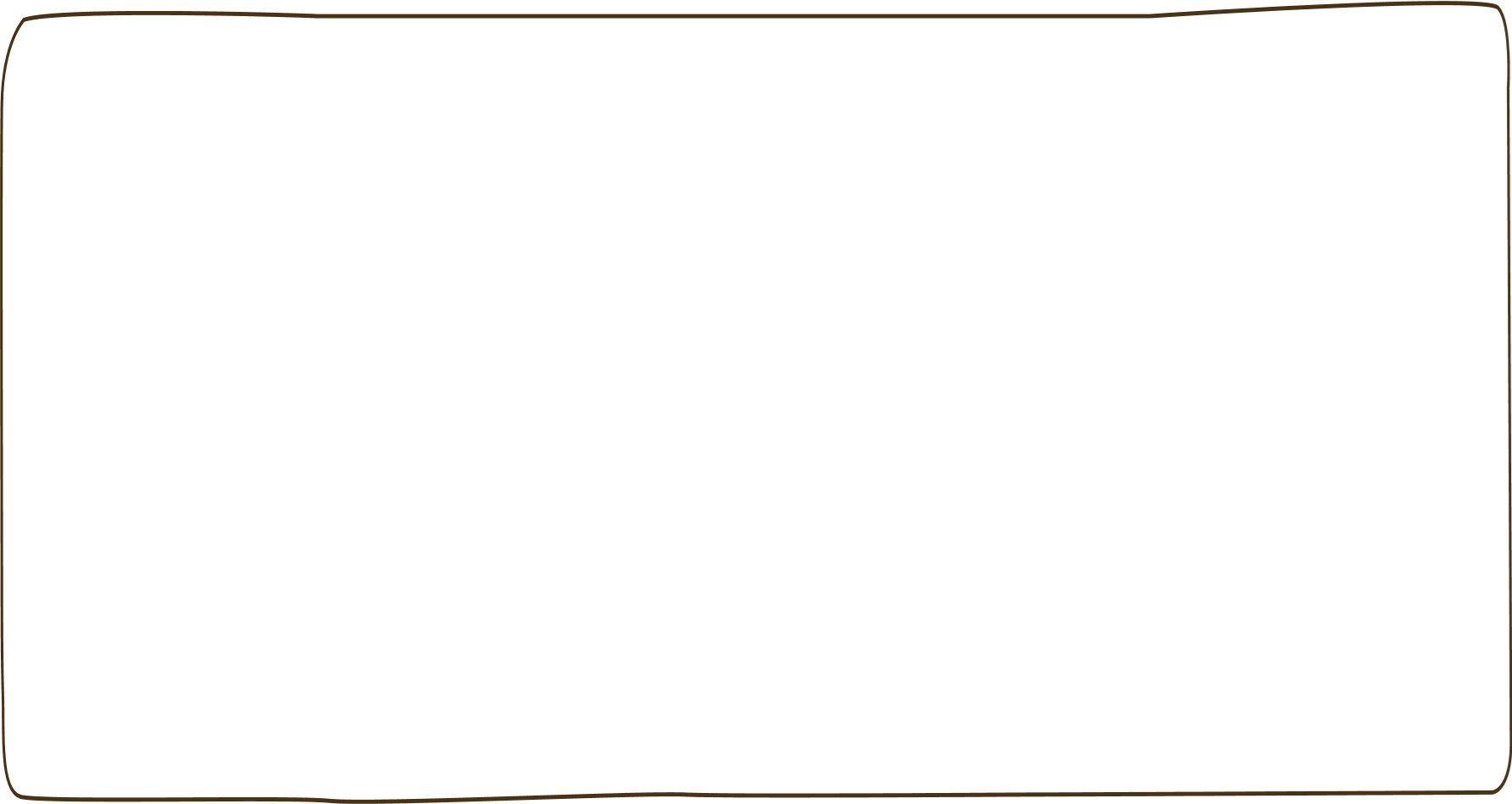 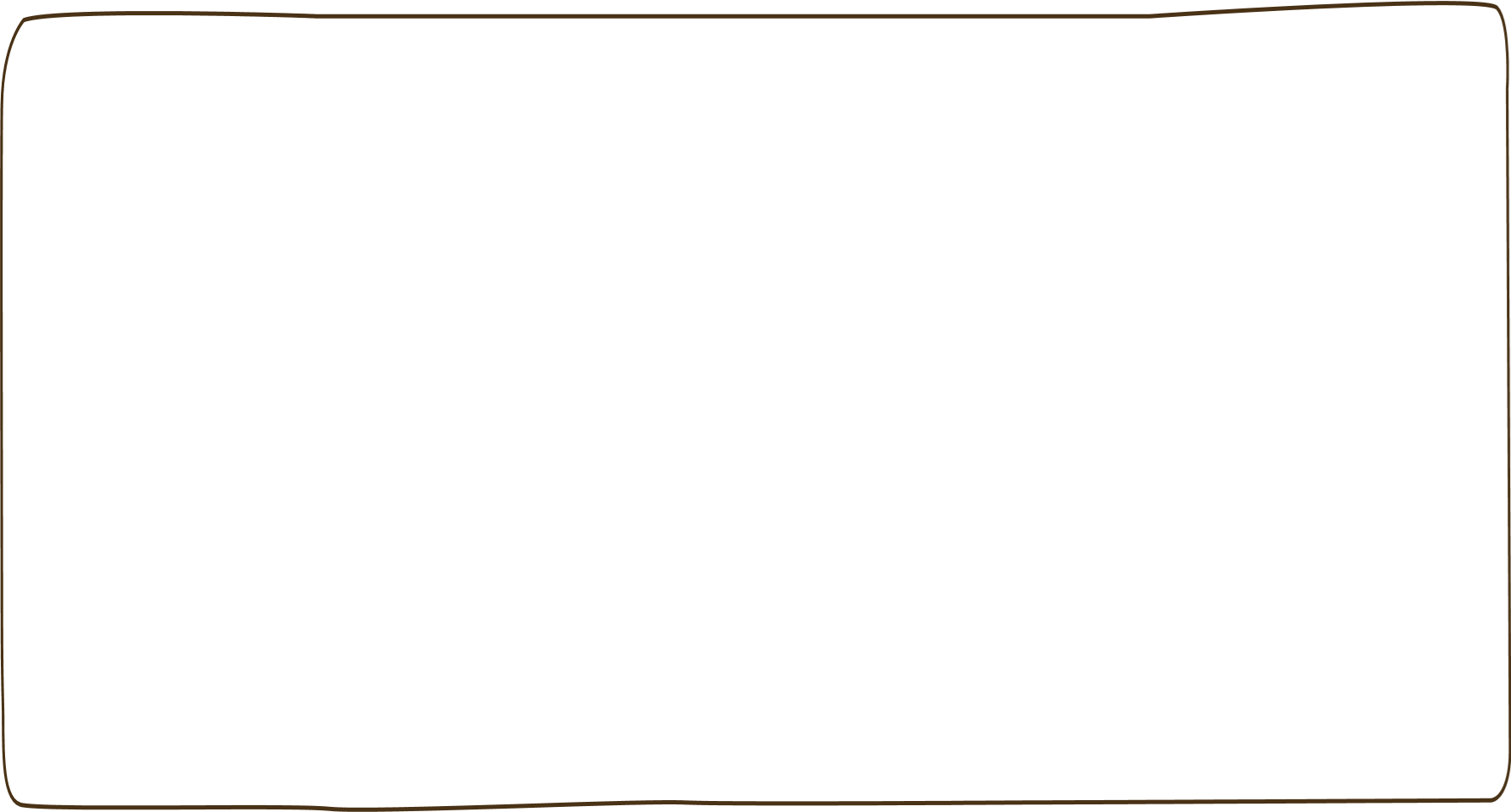 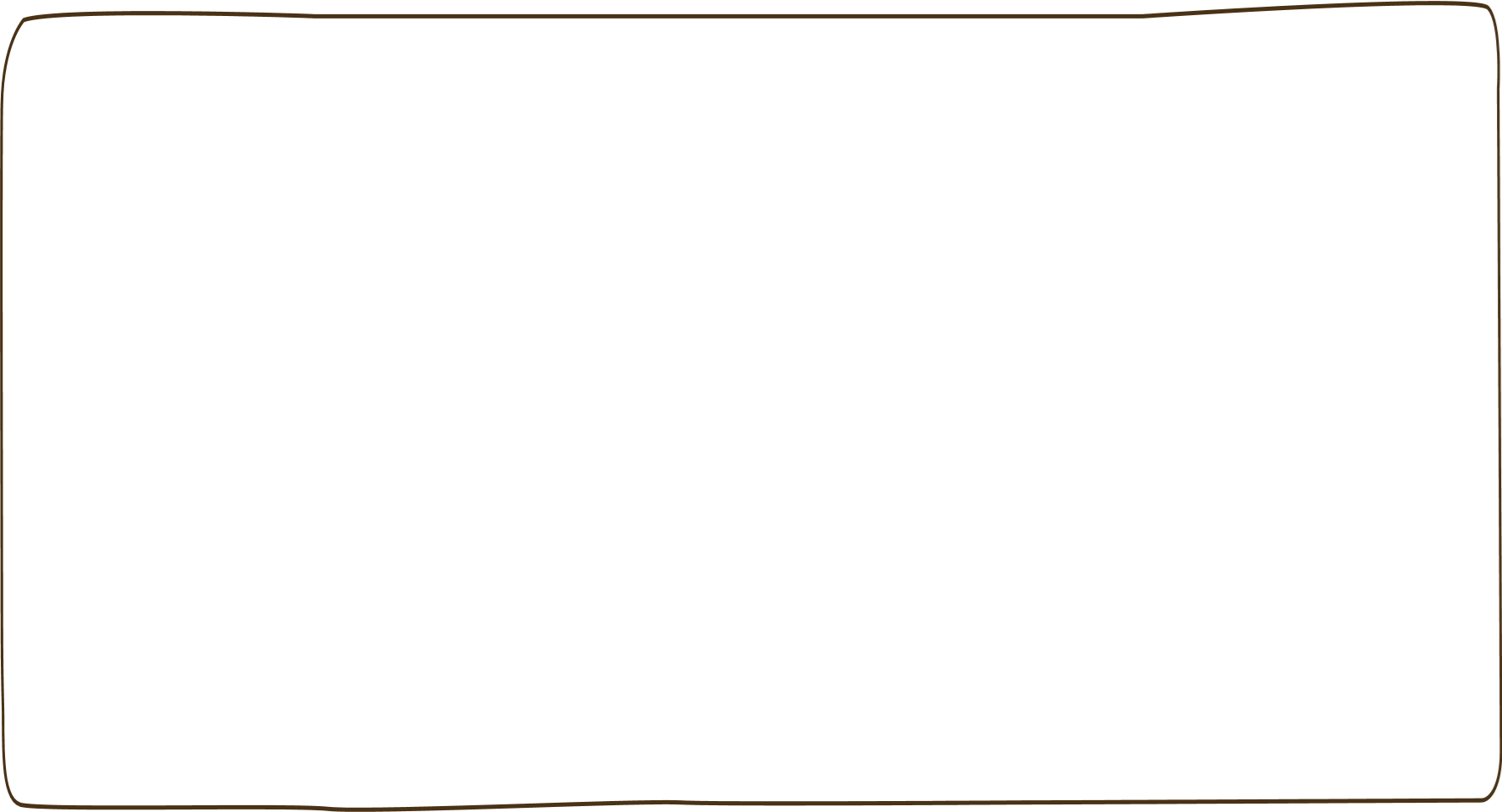 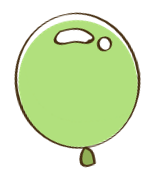 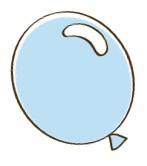 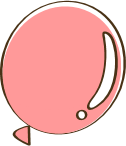 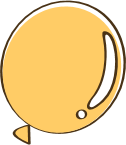 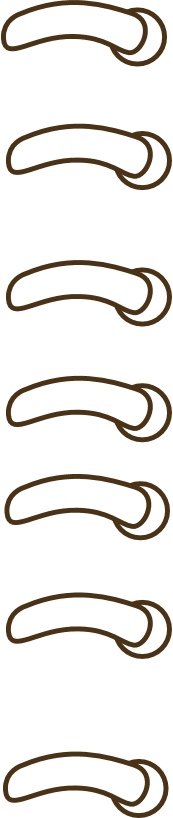 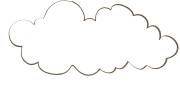 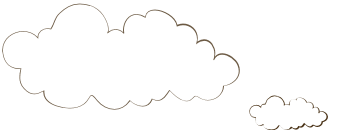 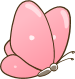 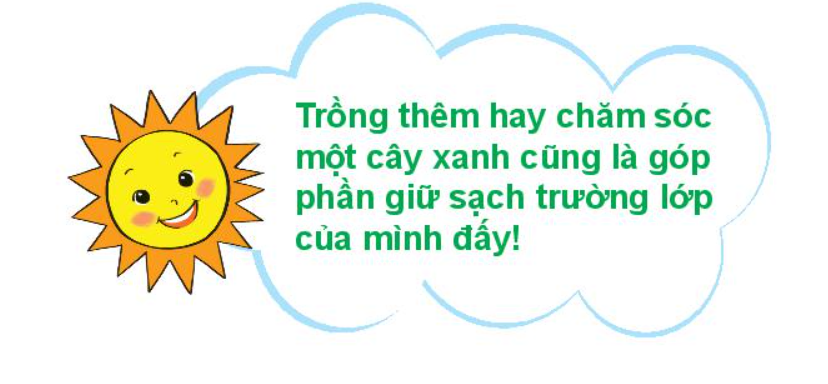 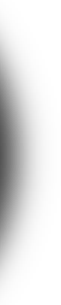 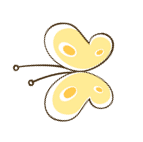 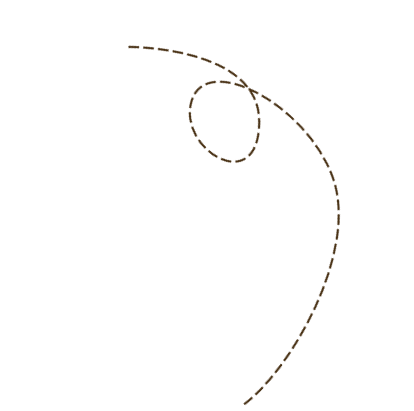 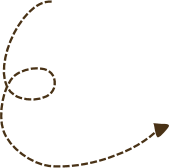 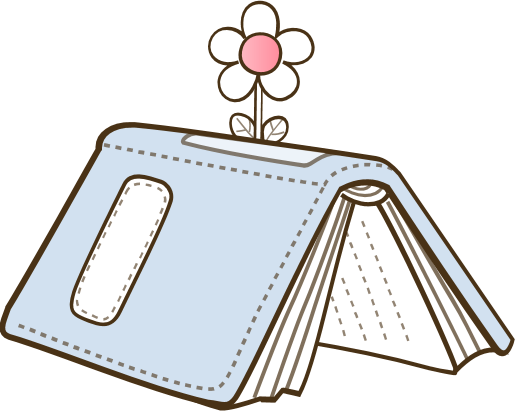 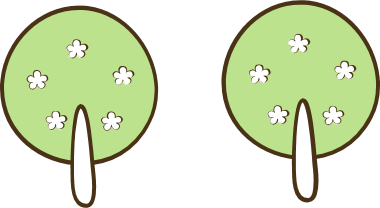 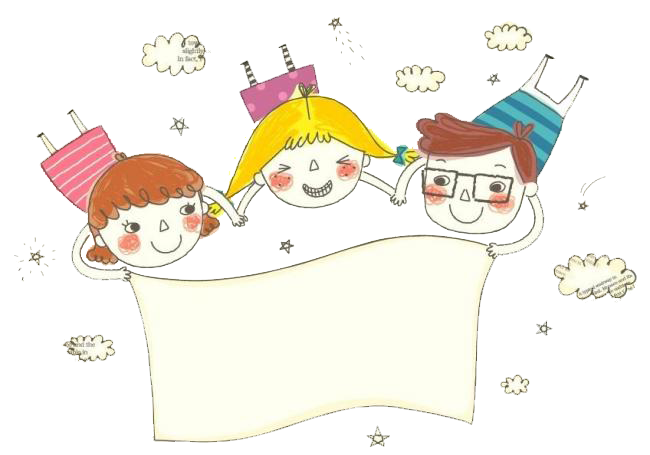 CHÚC CÁC EM CHĂM NGOAN, HỌC TỐT!